How to Avoid Internet Trolls and Troublemakers 

and find credible information
Lynnanne Pearson
Adult Services Manager
What we will learn:
History of fake news and what is journalism 
How to evaluate a story  
How to avoid those trying to trick you Tech tools to use
Finding unbiased and multiple viewpoints on an issue
Resources to consult
Librarians at the Reference Desk
1 on 1 consultations with a librarian
News Articles Databases https://skokielibrary.info/resources/research/articles/ 
Civic Lab https://skokielibrary.info/resources/civic-lab/
Books to Read
The Truth Matters: A Citizen's Guide to Separating Facts From Lies and Stopping Fake News in Its Tracks by Bruce Bartlett 
The News: A User's Manual by Alain De Botton
The Influencing Machine: Brooke Gladstone on the Media by Brooke Gladstone, illustrated by Josh Neufeld
Broadcast Hysteria: Orson Welles's War of the Worlds and the Art of Fake News by A. Brad Schwartz
Fake News: A history lesson
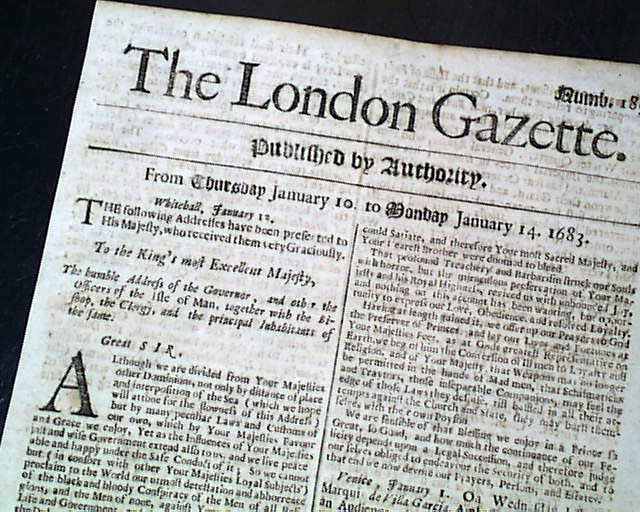 Fake news is older than you think
http://www.rarenewspapers.com
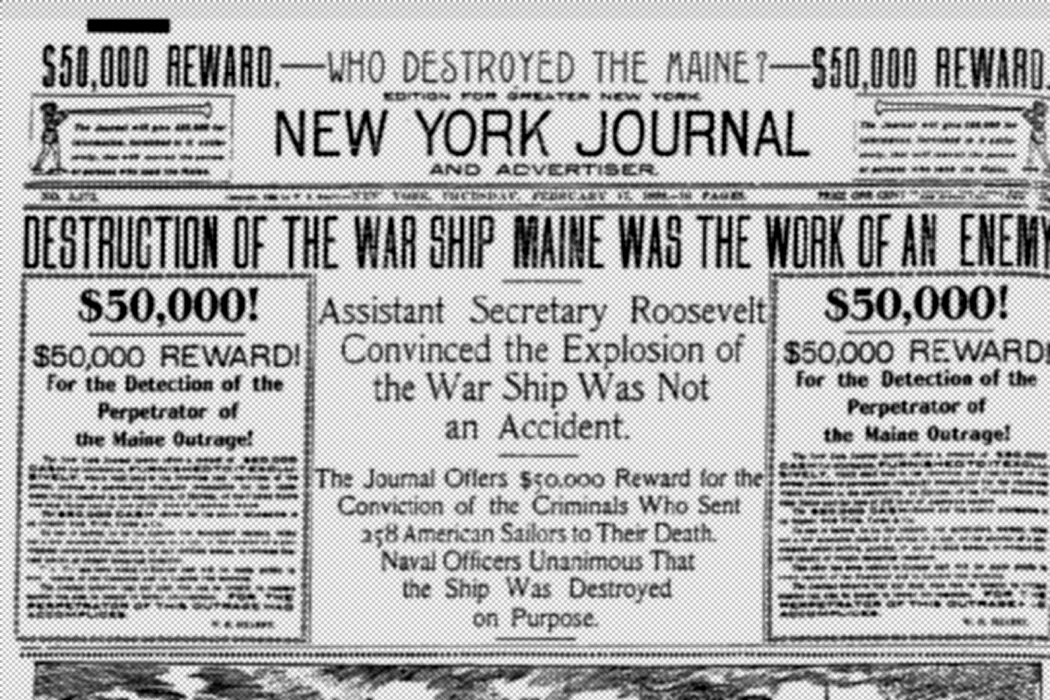 “You furnish the pictures,
and I’ll furnish the war.”
via Wikimedia Commons
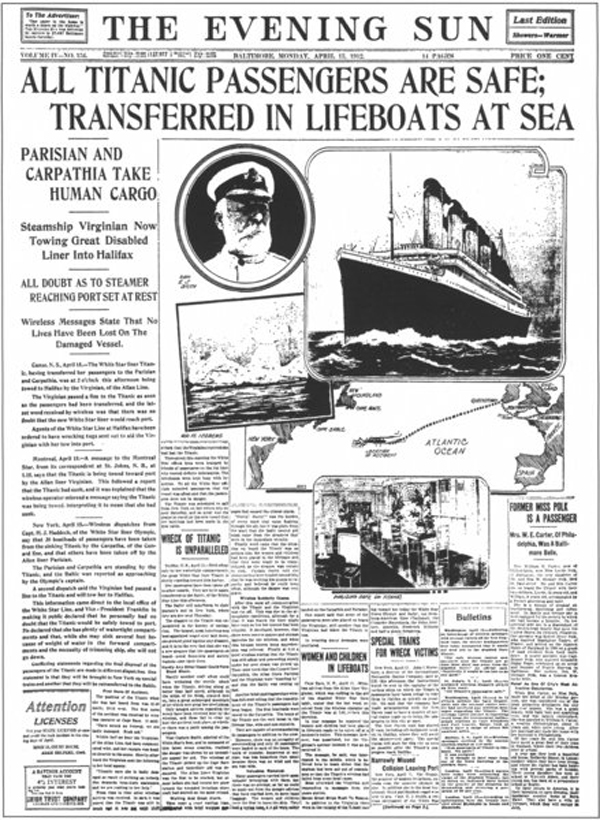 The Baltimore Sun
Sound familiar?
“Some historians also have noted that yellow journalism features poorly researched stories, anonymous sources, sometimes sympathy for or exploitation of the underdog and often self promotion for the writer and/or news outlet.”

Norma Green
Columbia College Professor and Journalism Historian
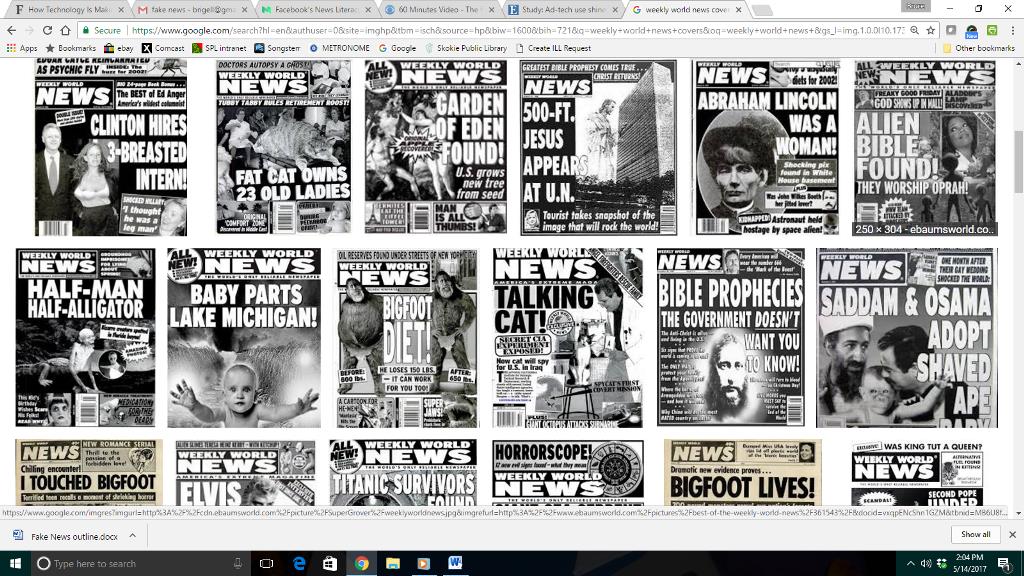 Sometimes the fake news is amusing
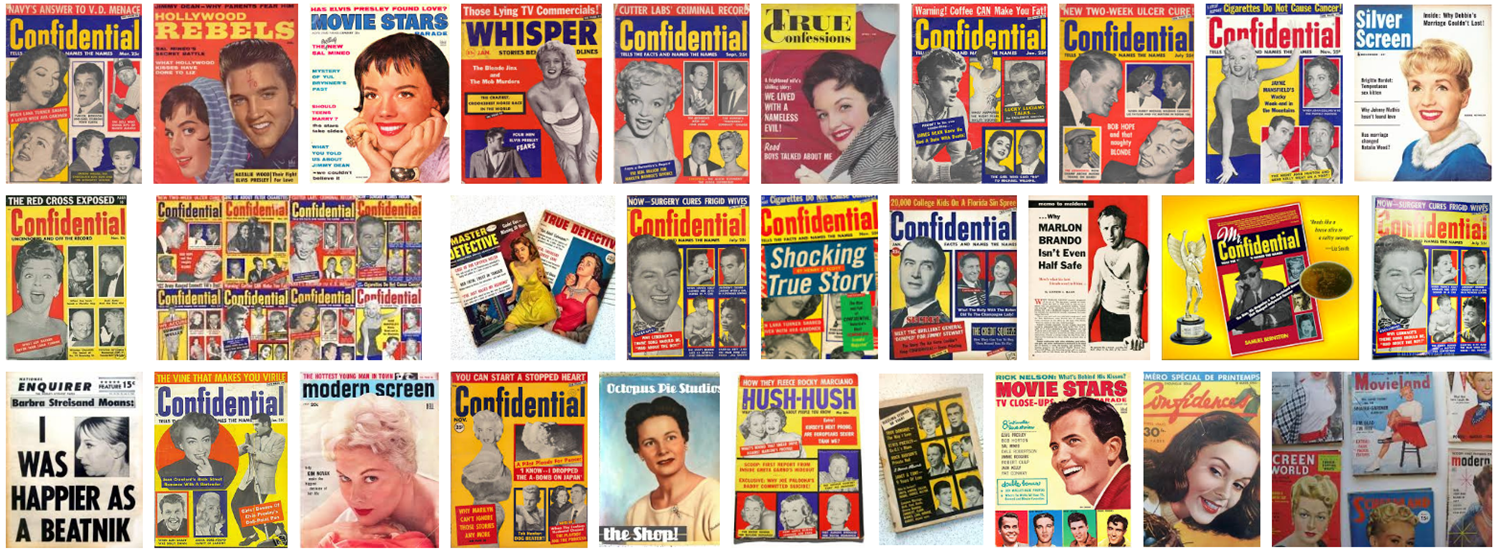 Or about celebrities
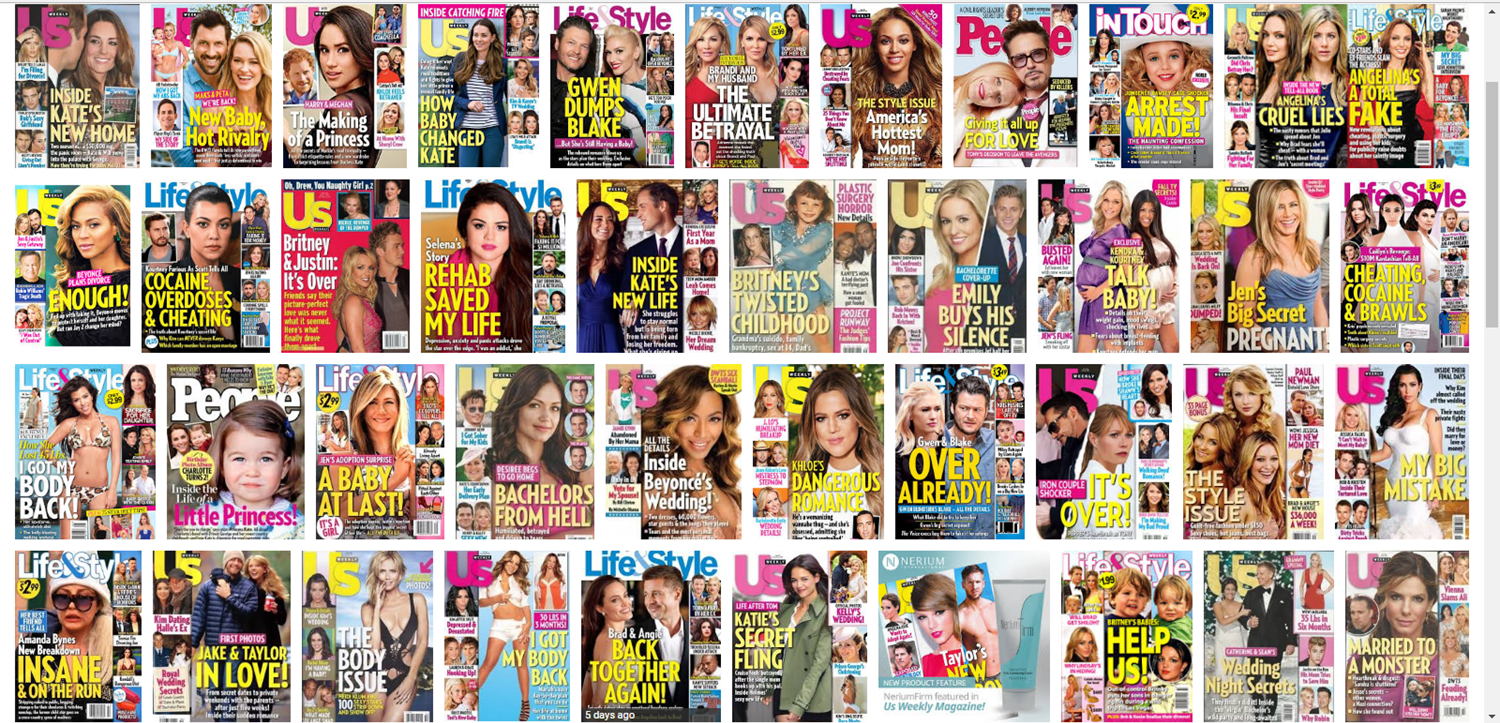 Why do people publish fake news?
To change public opinion
Money
Ad revenue.  The more clicks you get, the more money you make
Scams 
Because of their personal or organizational bias 
Even if it’s not true, it sounds like it could be true
Rush to be first
In wanting to be the first to report a story, news outlets may fail to practice due diligence and further research the claims and facts of the story
So how do you avoid internet trolls and troublemakers?
Journalism and the news
News Values
aka why a story is reported:
Frequency
Sex
Health
Money
Solution journalism 
Danger
Prominence     
Proximity
Conflict
Sentiment
Change 
Casualties
V.I.A.
V = Verification
 I = Independence
A = Accountability

News lives at the intersection of these three. Information can be categorized using these three characteristics.
Breaking news is chaotic
Truth is a statement of probability proportional to the evidence 
Truth is provisional and can be overridden by tomorrow’s discovery
Truth won’t stand still. We have to seek it out and it is always morphing 
Some (with financial or other interests) try to get in the way of the truth or getting information out
Some will willingly spread misinformation
[Speaker Notes: Truth is a statement of probability proportional to the evidence 
It may change as the evidence accumulates and reveals new insights
World is flat, can fall off end- until someone came back
Truth is provisional and can be overridden by tomorrow’s discovery
Pluto- no longer a real planet (dwarf planet) 
Need to follow the story over time. 
With holes in story, people will fill in the holes with their own theories
Why so hard for journalists to get the truth ?
Truth won’t stand still- have to seek it out and it is always morphing 
Some try to get in the way of the truth or getting information out
Some will willingly spread misinformation 
Breaking news is chaotic]
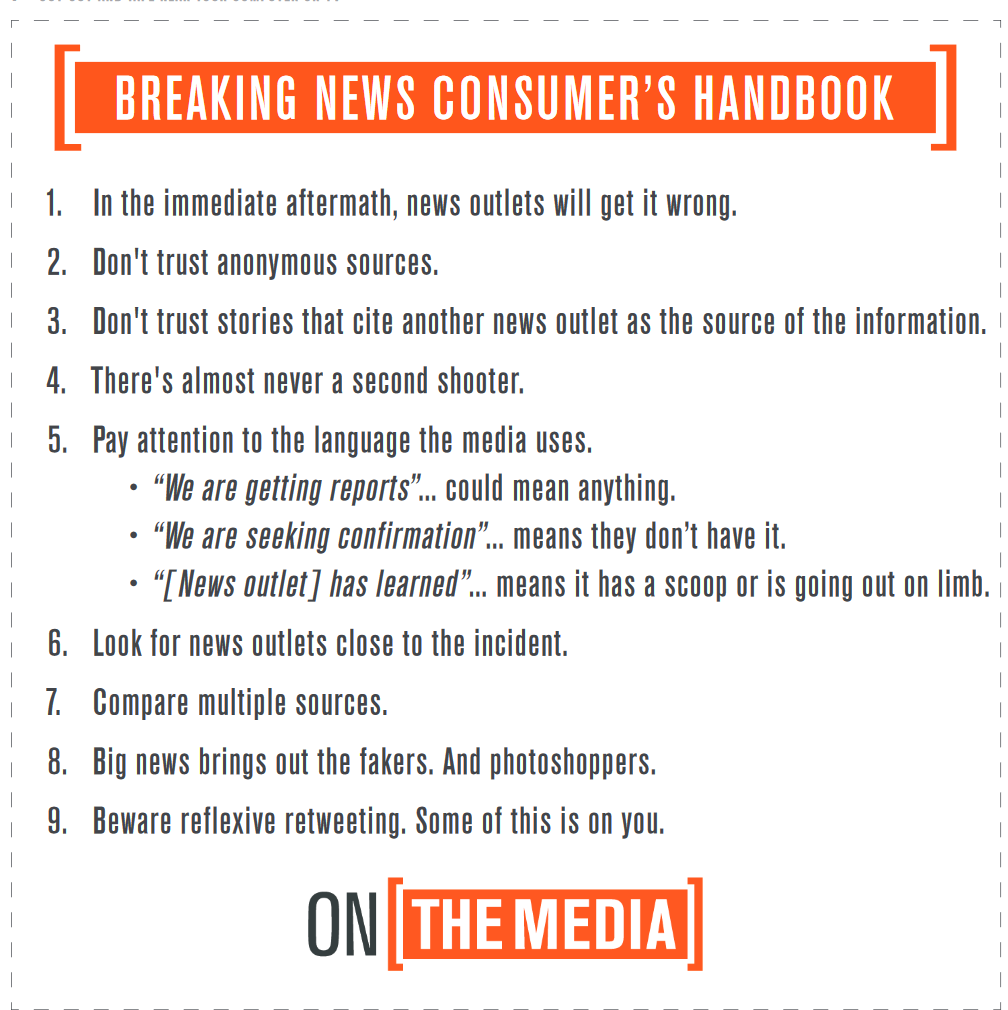 The Breaking News Consumer's Handbook WNYC On the Media Blog https://www.wnyc.org/story/breaking-news-consumers-handbook-pdf/
[Speaker Notes: Qualify this as “breaking news”]
How to quickly evaluate a story
Evaluate the Headline
Evaluate the site
Skim the story
Headlines
Look out for…
Font size  
ALL CAPS
Judgement words and insults
Sensational words and phrases 
Shocking News
What “THEY” won’t tell you/aren’t telling you
Watch now before it’s too late
Too good to be true promises
Easy things to evaluate
Have you heard of the website?
What is the URL?
Are there other outlandish sounding stories on their site?
Does the story have a date on it?
Can you contact the author of the story? Is there one? 
Are the photos accredited to someone? 
Does the story read like the author’s spellcheck is broken?  
Does the author cite their source or sources?
Digging Deeper
Are other sites reporting the story?  
Can you contact the people behind the site?  
Can you look up independently the studies or information they cite? 
Can you verify the story or the facts cites using a fact checking site?
When in doubt…
Click off that story
Verify the story using a fact checking site
Check what other sources are saying
Read the original study/poll cited in the story
Check the cited expert’s expertise
Technology tools to help
Browser extensions
AdDetector
 https://goo.gl/V77t0f
 B.S. Detector
 https://goo.gl/vZdups 
 FiB 
https://goo.gl/Xjsyem 
 Media Bias/Fact Check Icon
https://goo.gl/dnGhs2
 Who Runs This
 https://goo.gl/PWZXBG
Fact checking sites
The International Fact-Checking Network from Poynter Institute 
Snopes 
PolitiFact
FactCheck.org
Fact Checker from Washington Post
NPR Politics: Fact Check
The International Fact-Checking Network from Poynter Institute
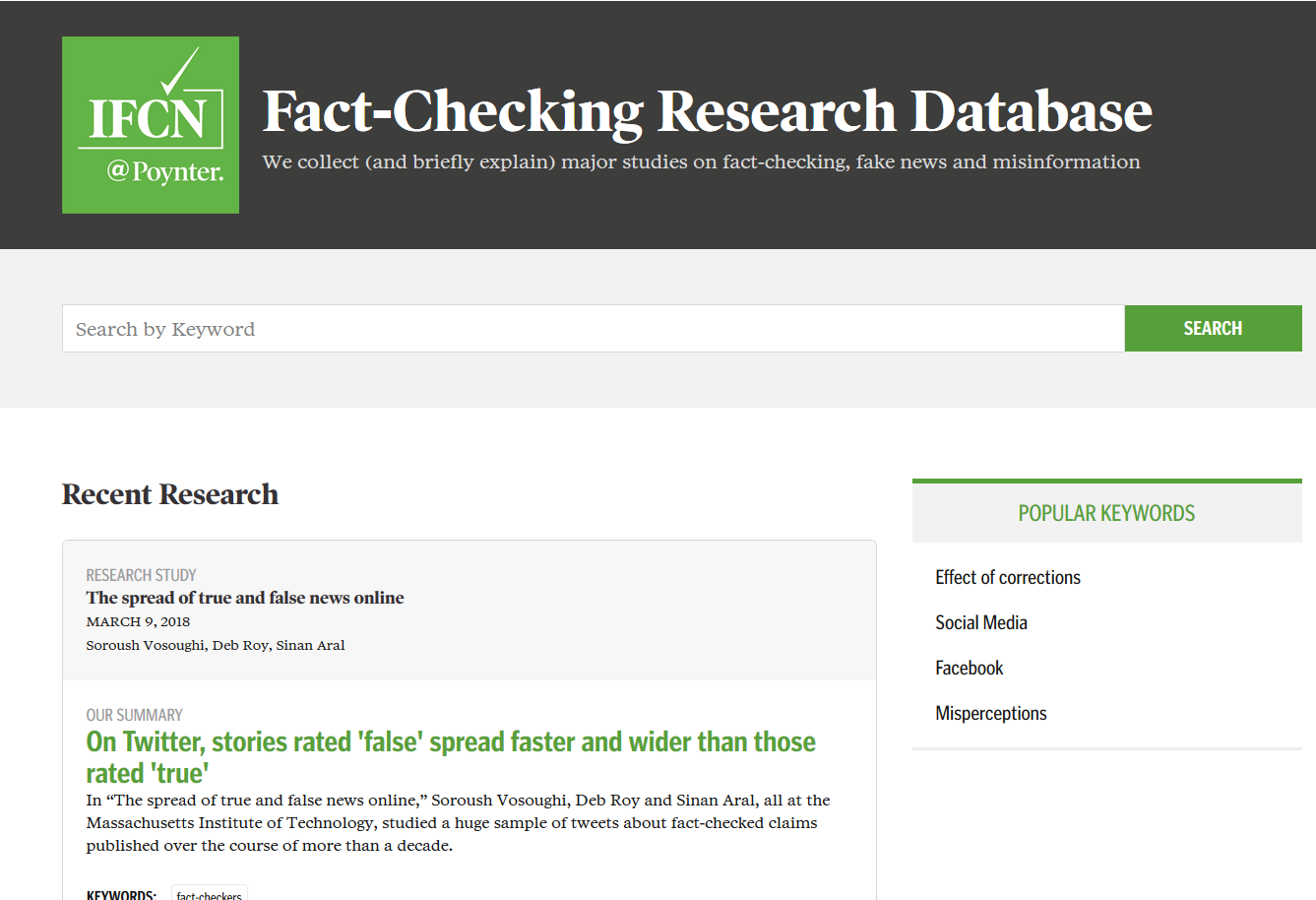 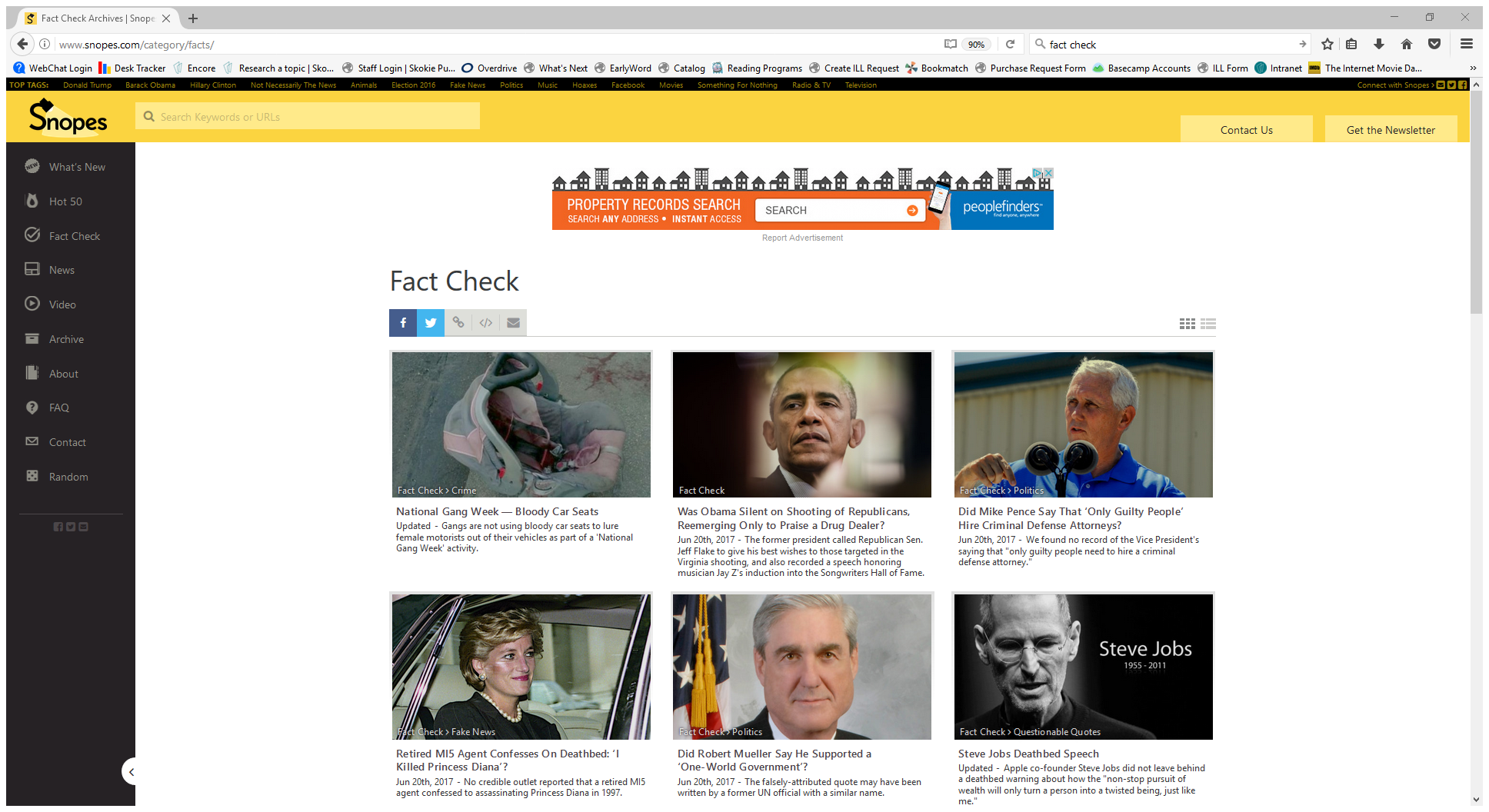 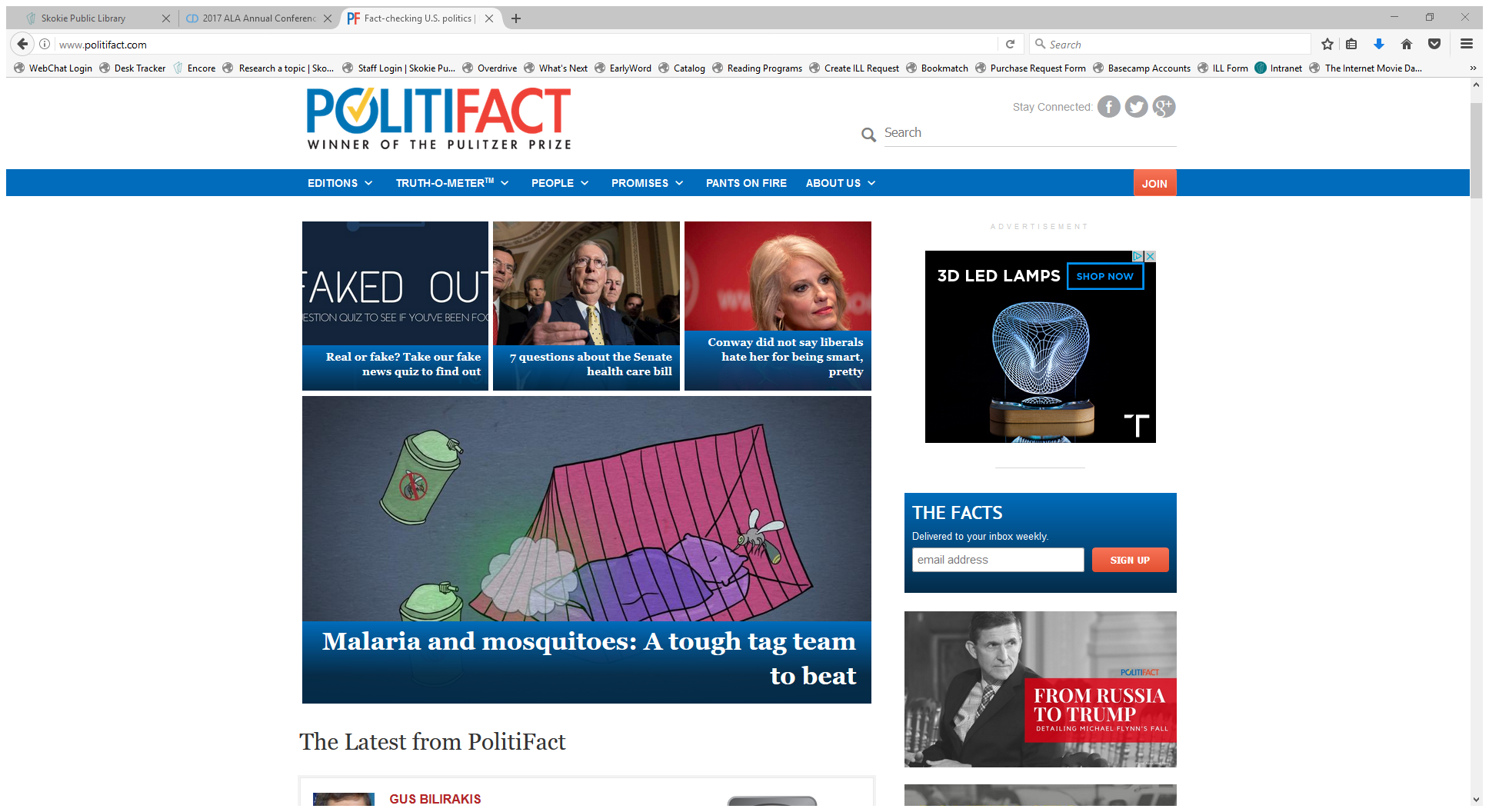 PolitiFact Truth-O-Meter
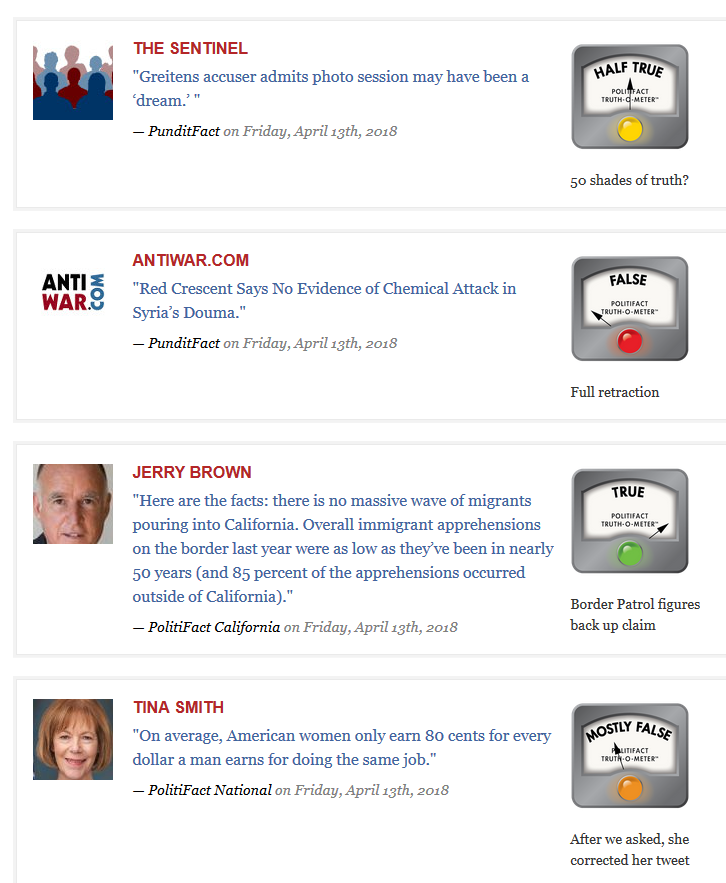 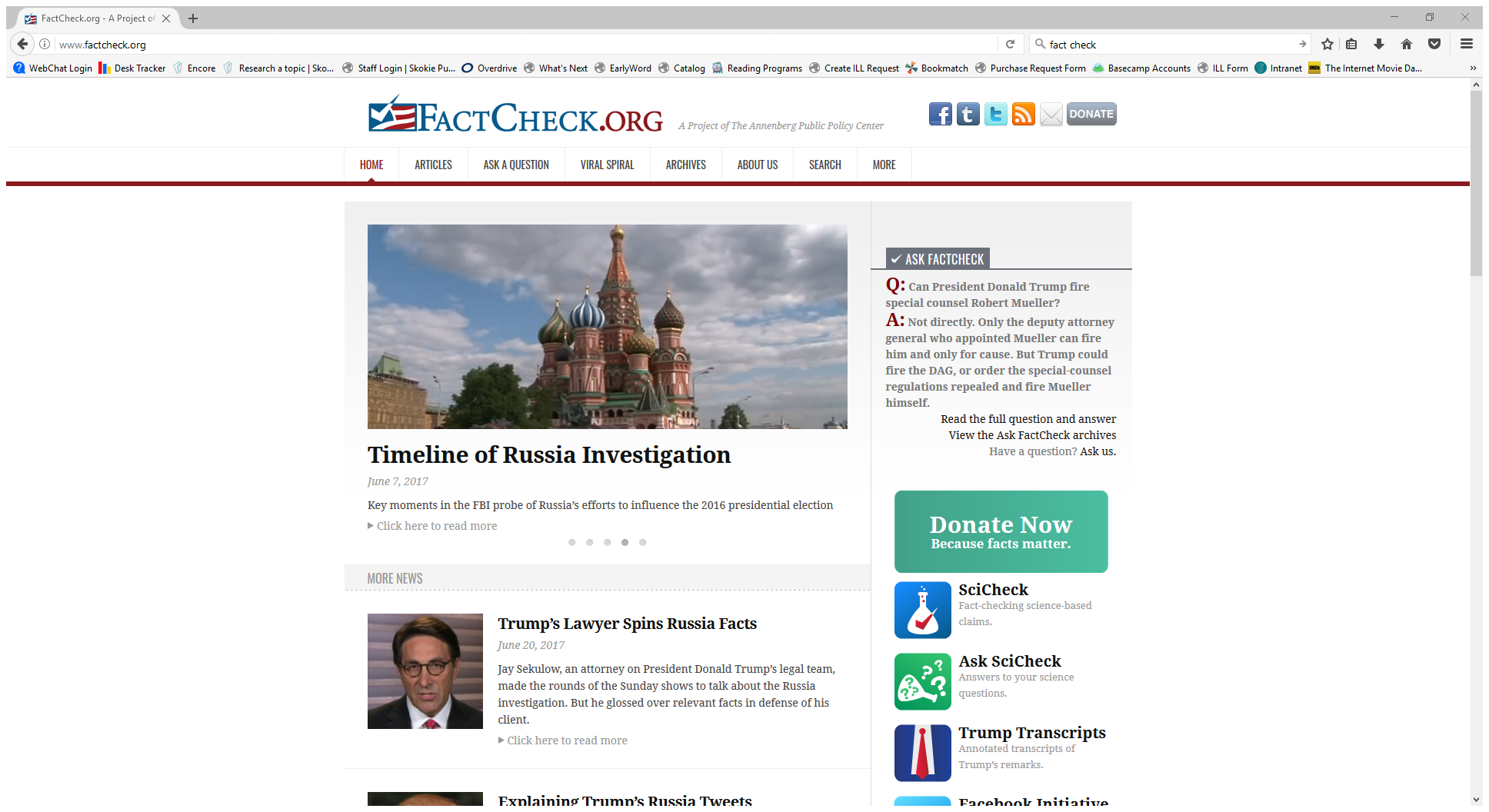 Fact Check
[Speaker Notes: We are a nonpartisan, nonprofit “consumer advocate” for voters that aims to reduce the level of deception and confusion in U.S. politics. We monitor the factual accuracy of what is said by major U.S. political players in the form of TV ads, debates, speeches, interviews and news releases. Our goal is to apply the best practices of both journalism and scholarship, and to increase public knowledge and understanding.
FactCheck.org is a project of the Annenberg Public Policy Center of the University of Pennsylvania. The APPC was established by publisher and philanthropist Walter Annenberg to create a community of scholars within the University of Pennsylvania that would address public policy issues at the local, state and federal levels.]
Fact Checker from Washington Post
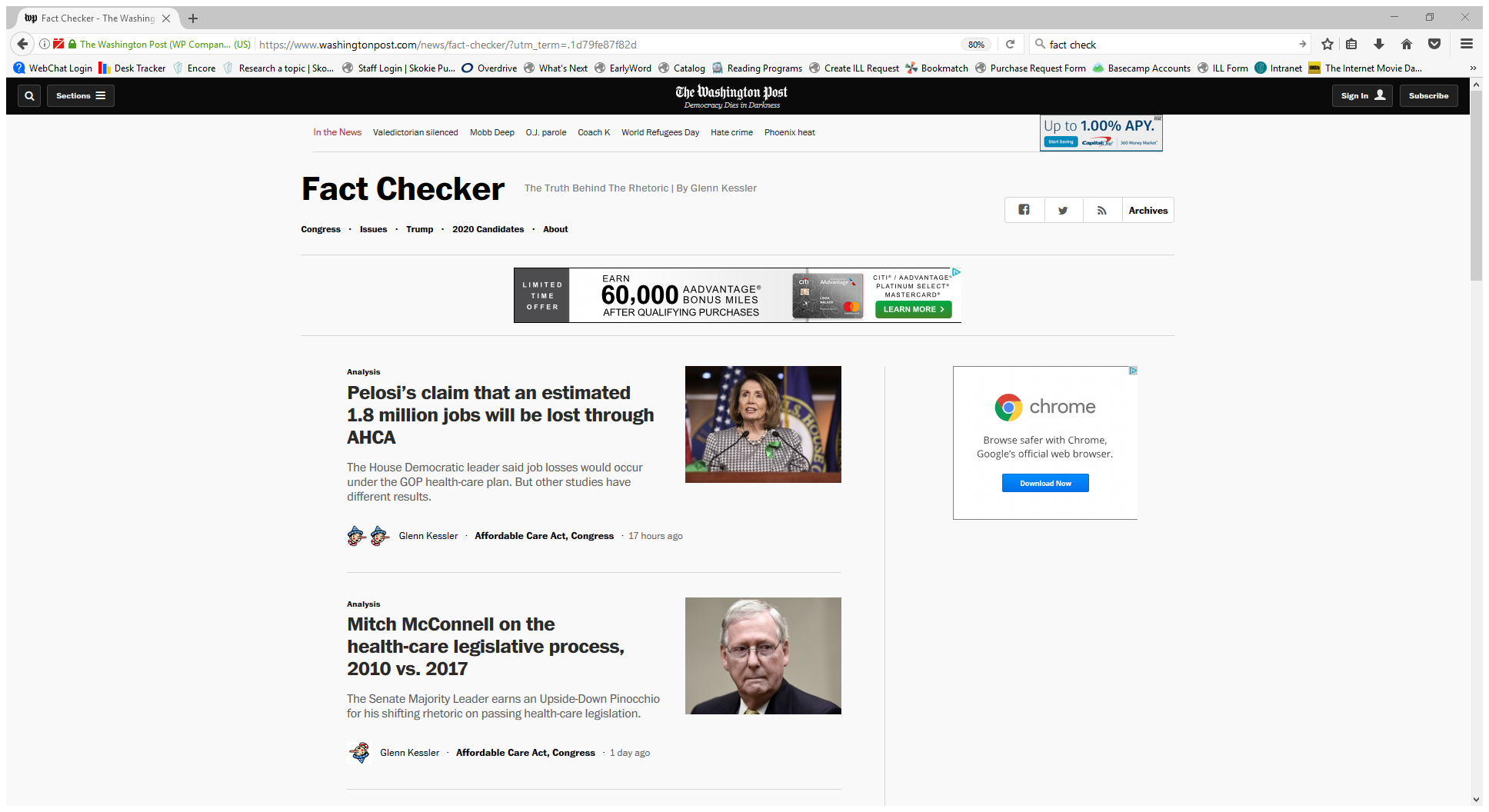 [Speaker Notes: What the ratings mean  https://www.washingtonpost.com/news/fact-checker/about-the-fact-checker/?utm_term=.5df1b256b4b8]
NPR Politics: Fact Check  https://www.npr.org/sections/politics-fact-check
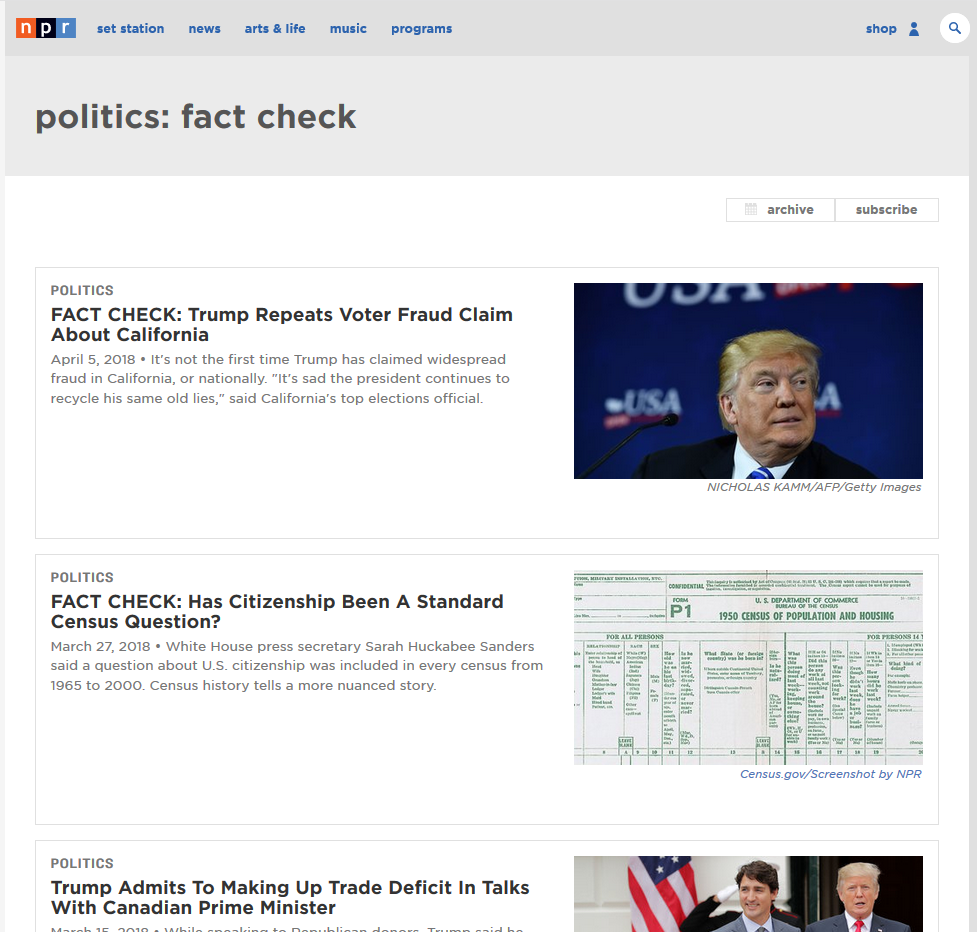 Multiple Viewpoints
Opposing Viewpoints
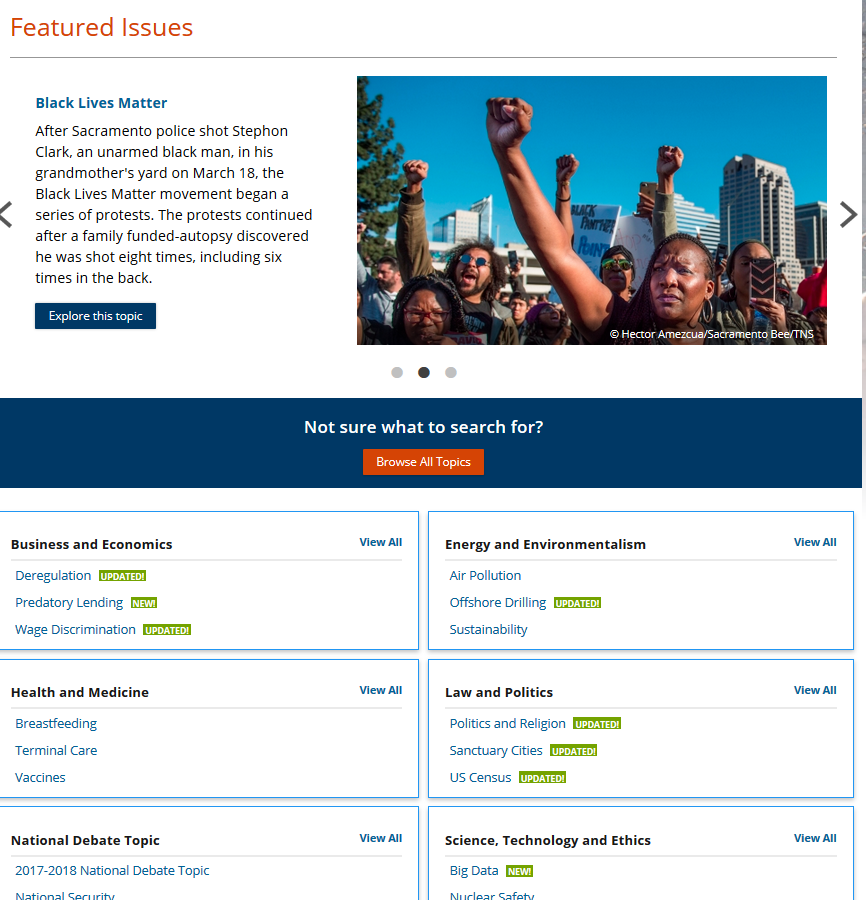 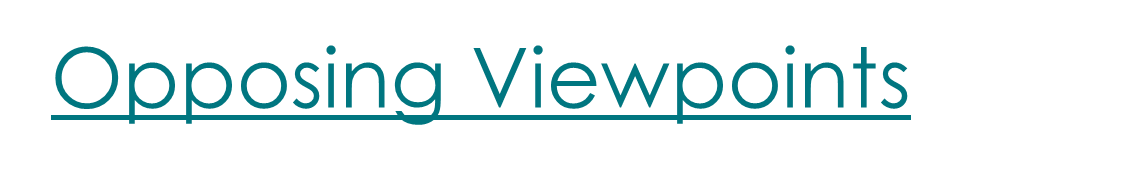 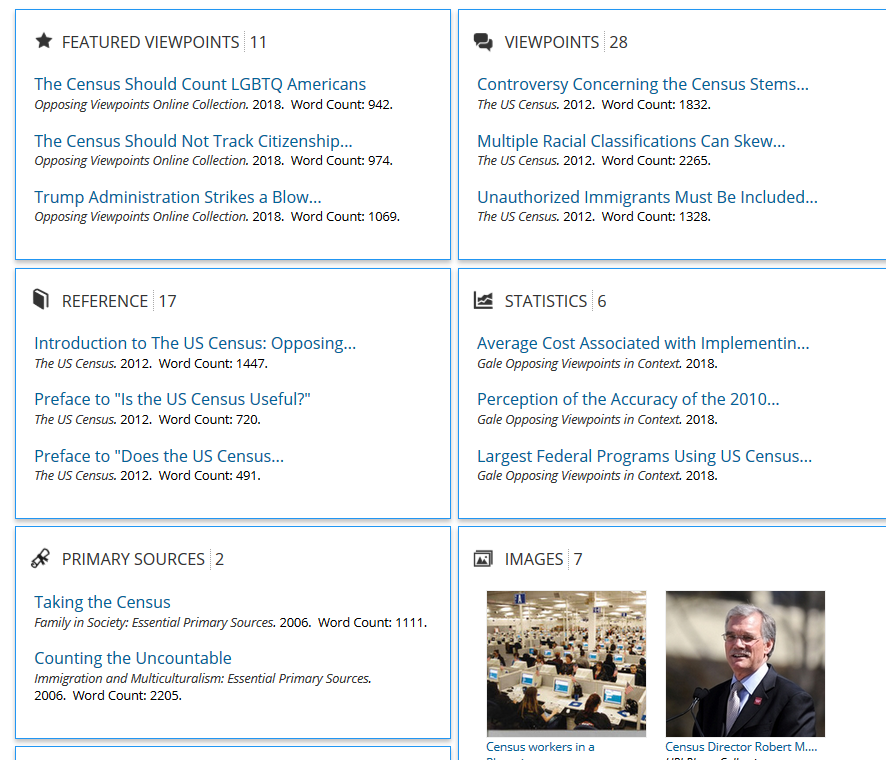 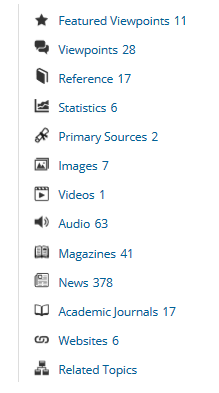 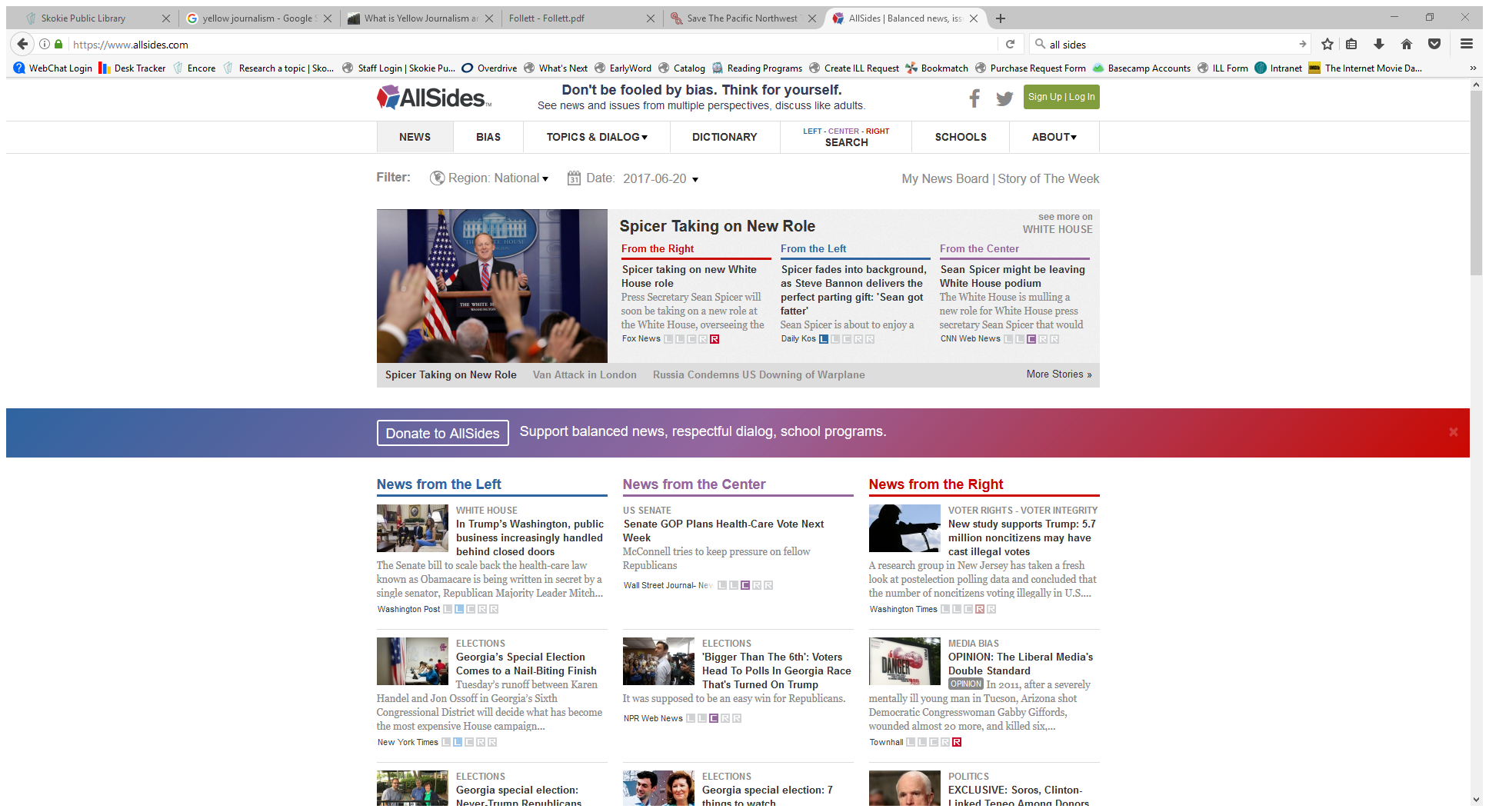 AllSides
Perspecs
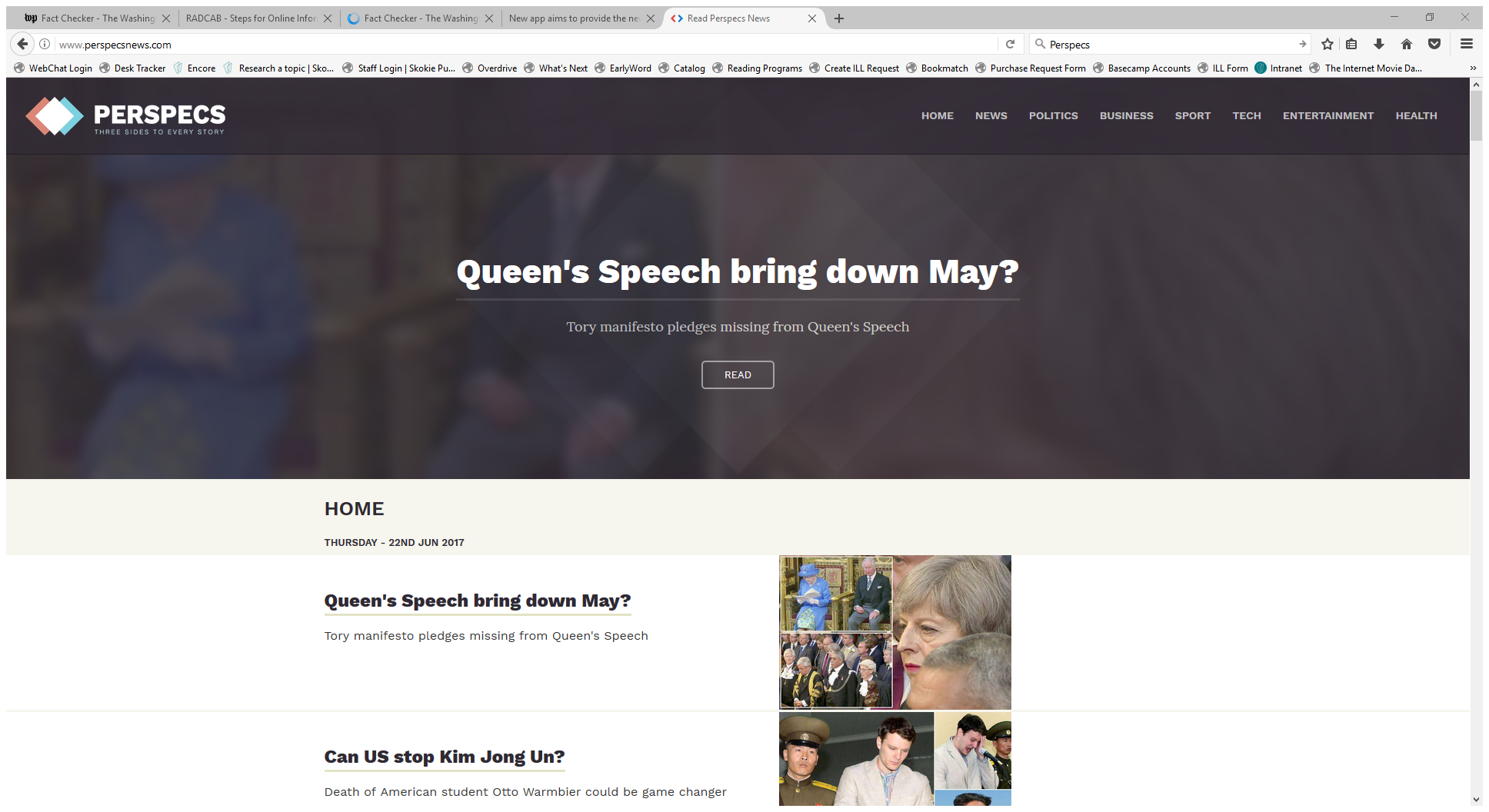 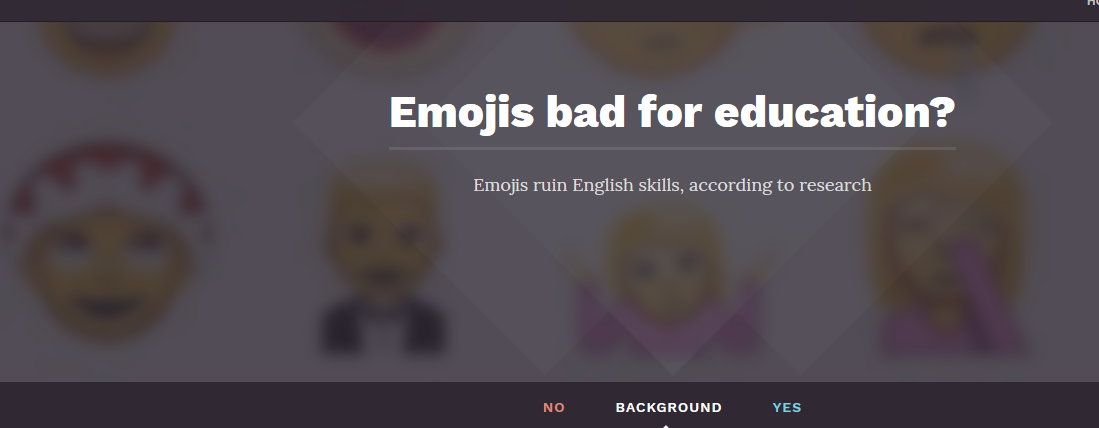 Pew Report
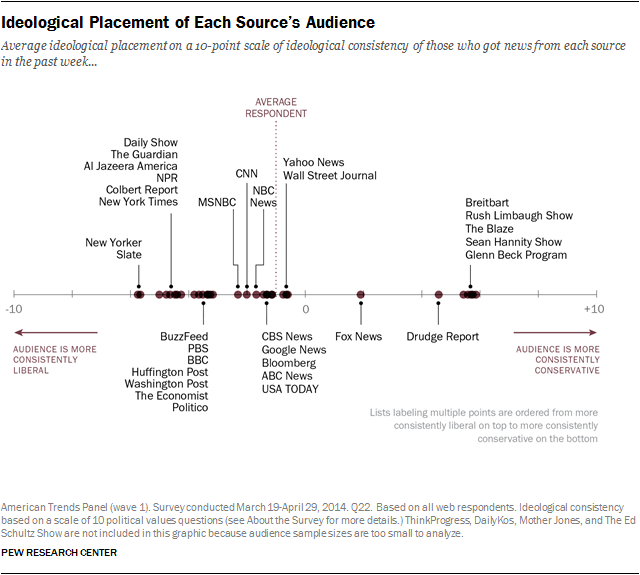 http://www.journalism.org/2014/10/21/political-polarization-media-habits/
Watch out for
Entertainment sites 
and
 Satirical News
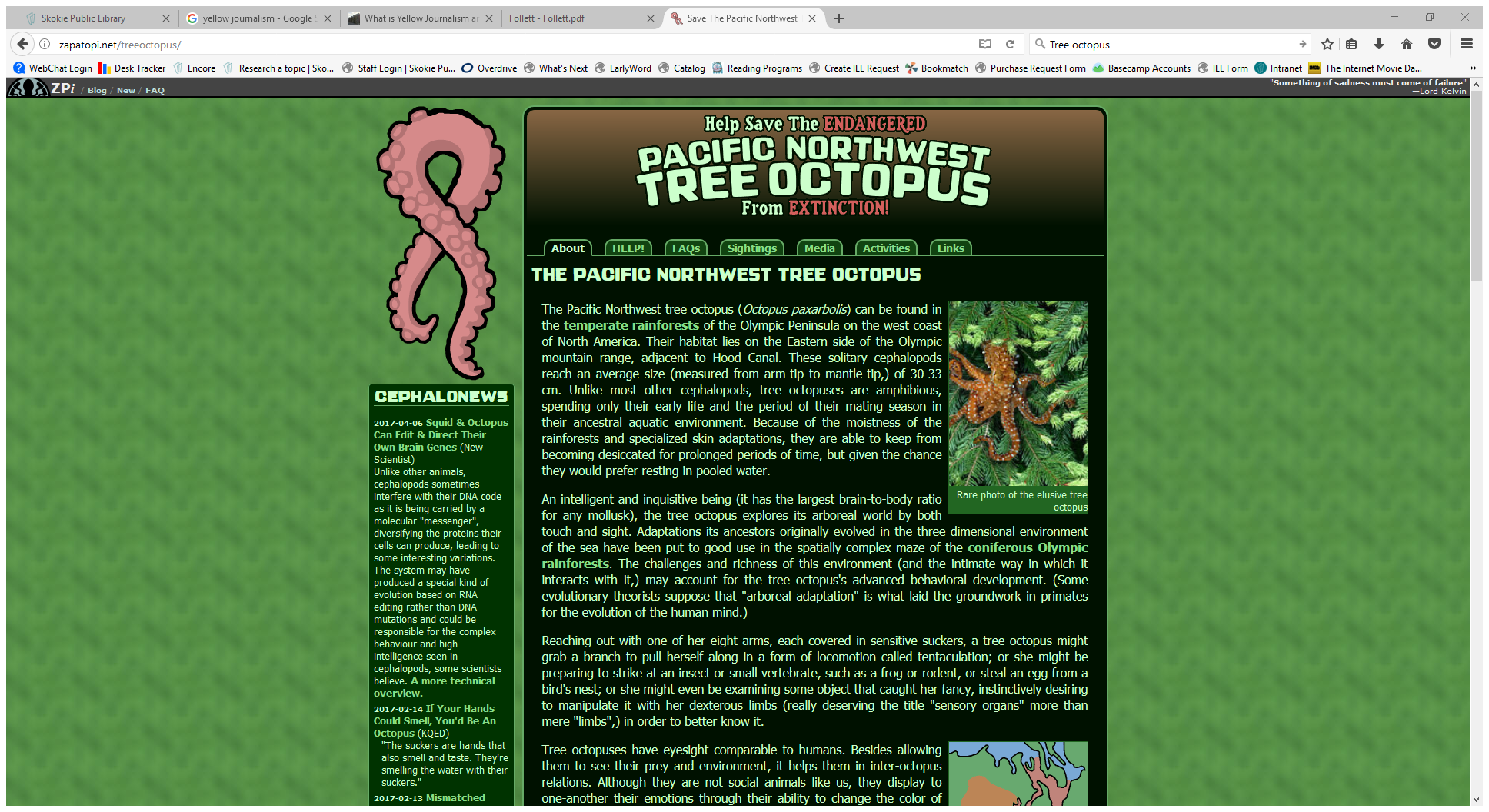 http://zapatopi.net/treeoctopus
Clues that the Pacific Northwest Tree Octopus is not real
Because octopuses are ocean creatures
Tongue in cheek tone of the site (especially the FAQs)
“Sighting” pictures
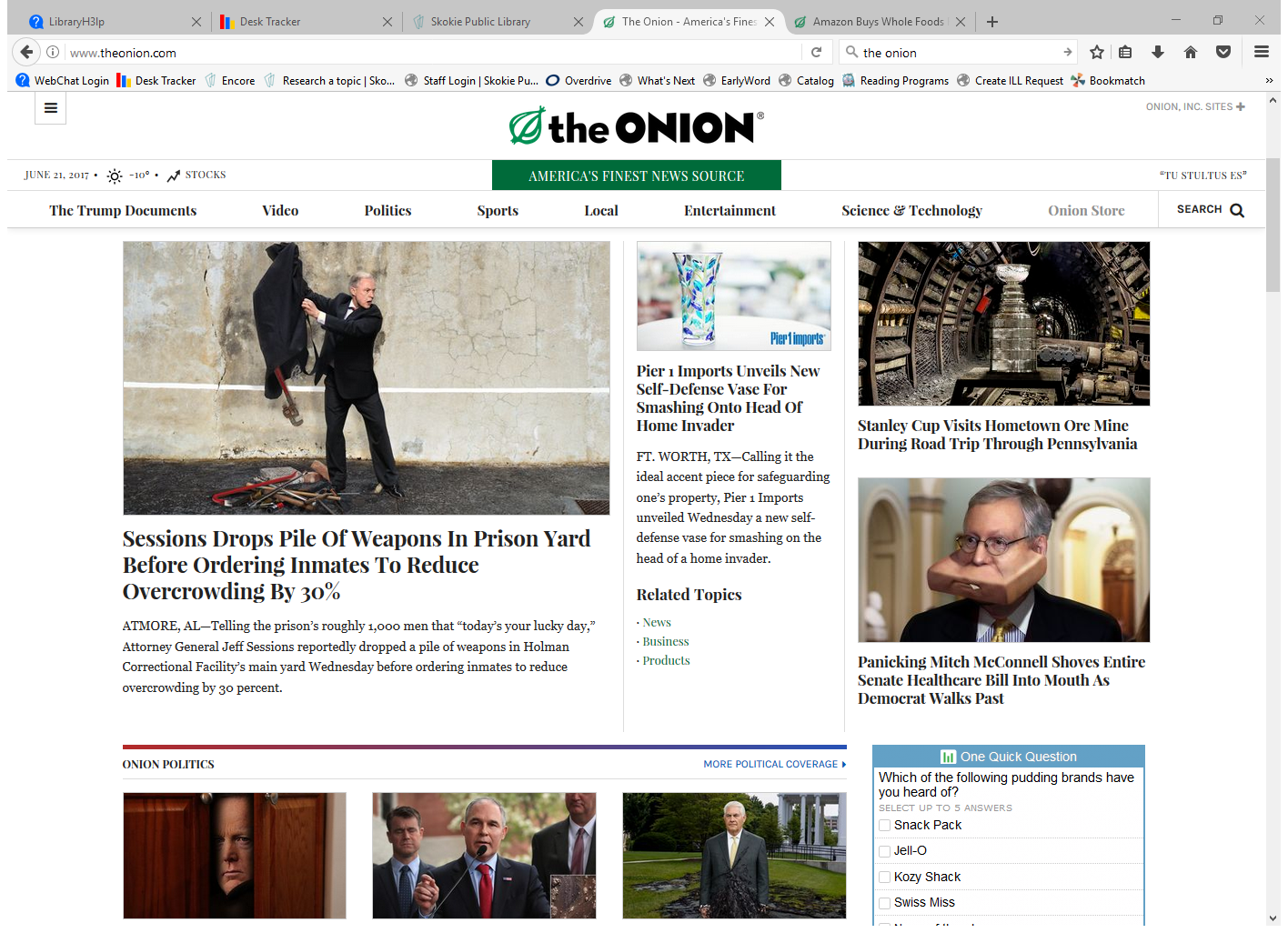 The Onion
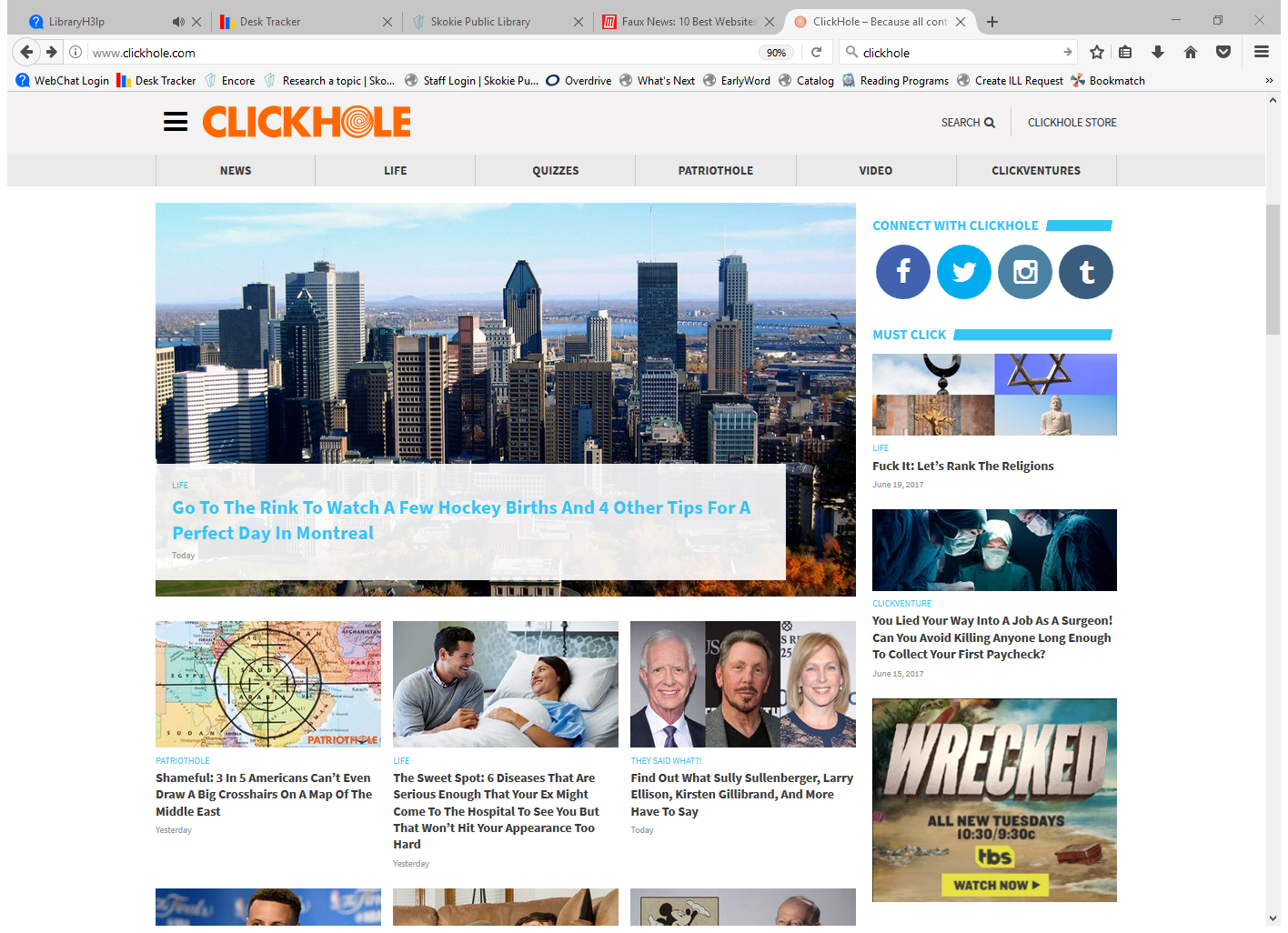 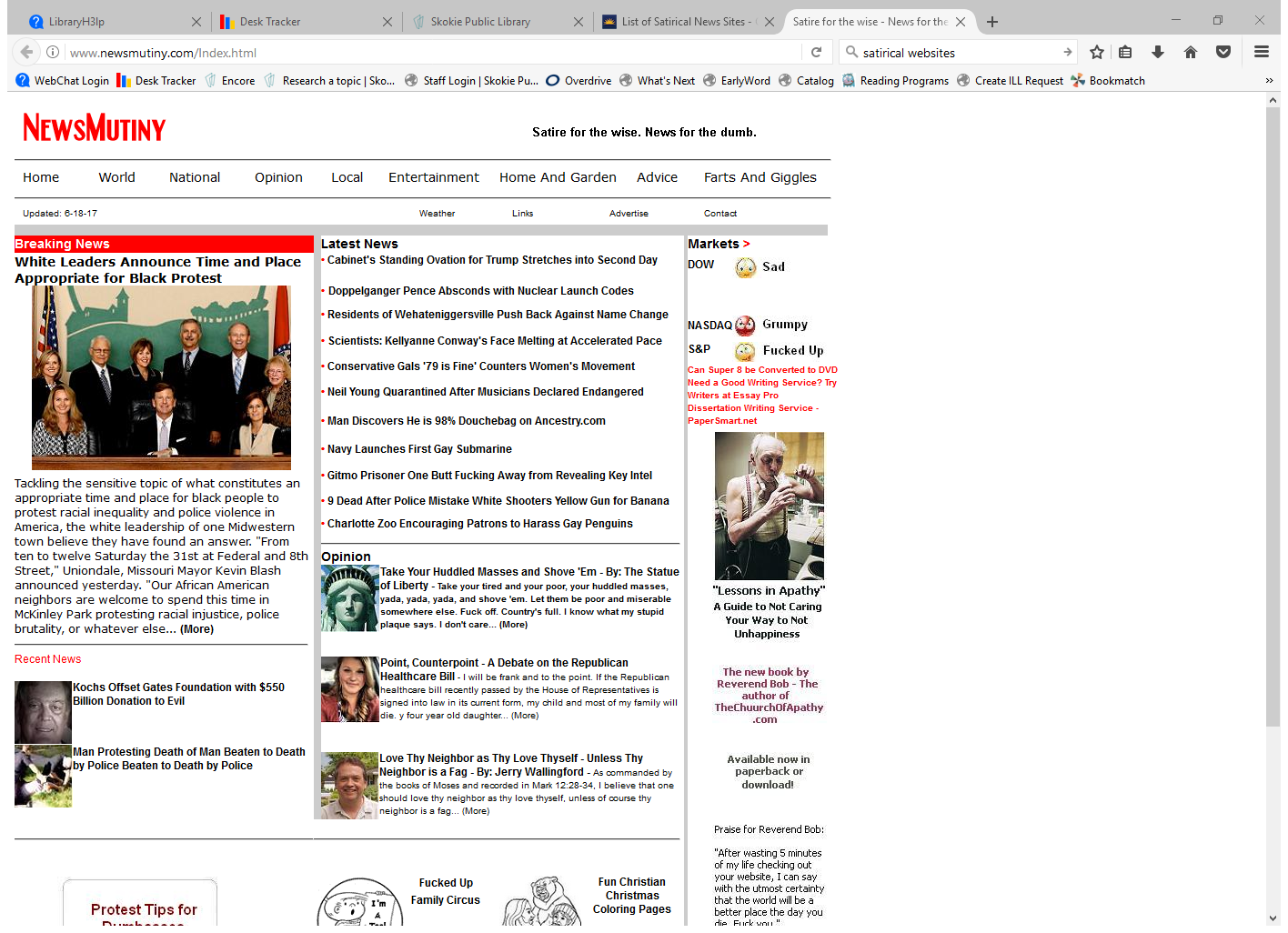 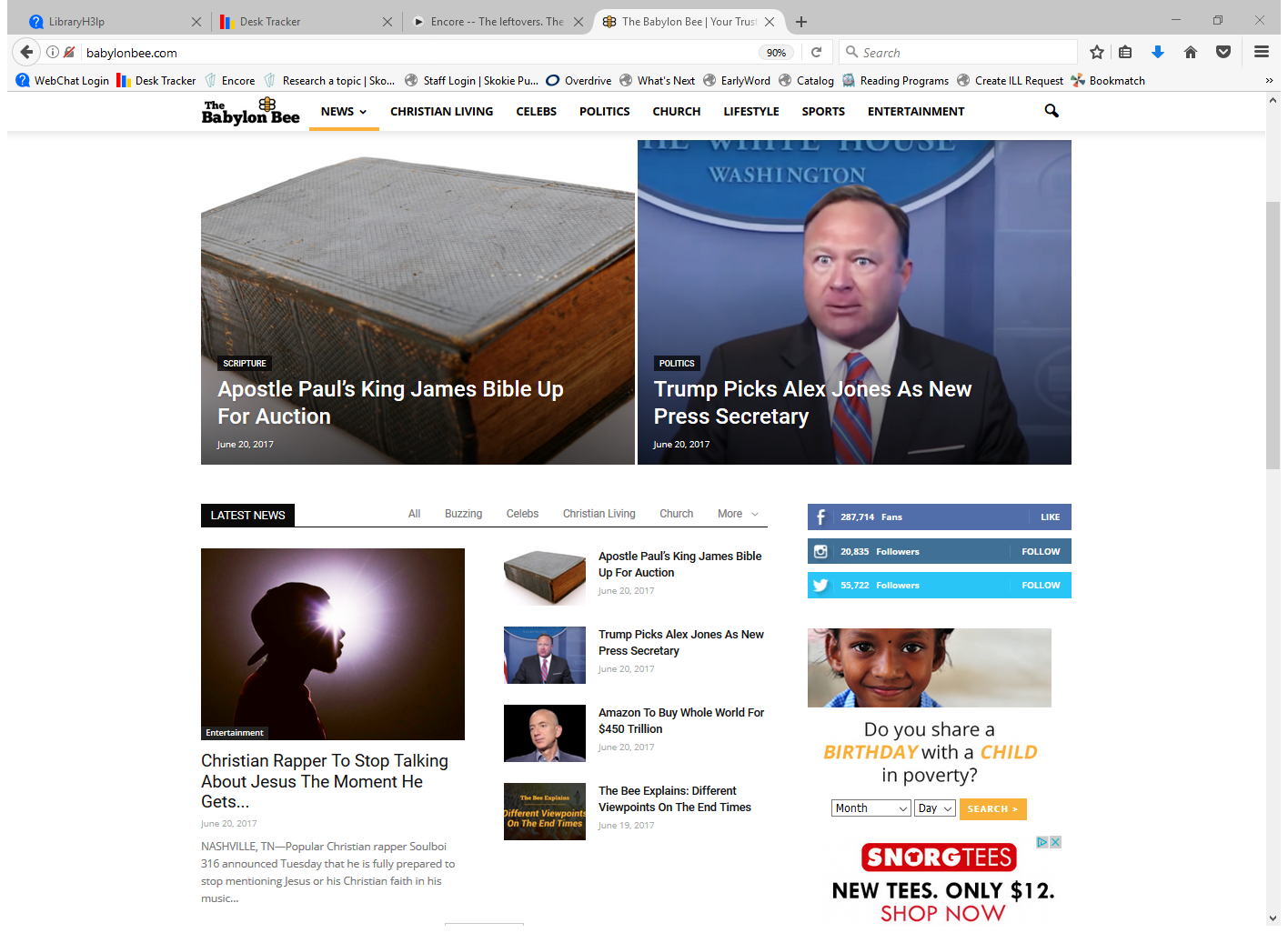 The Babylon Bee
Clickbait
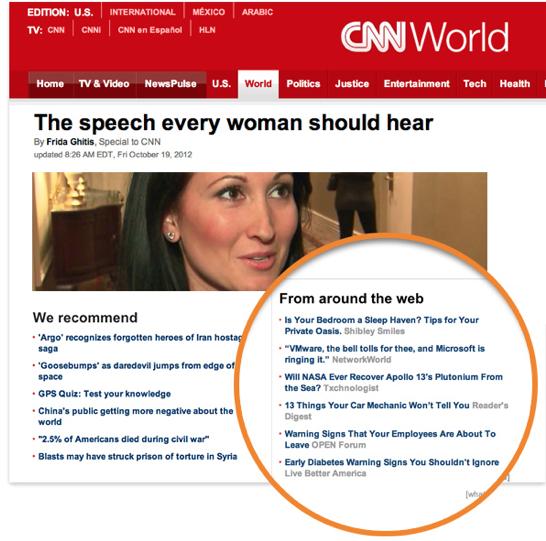 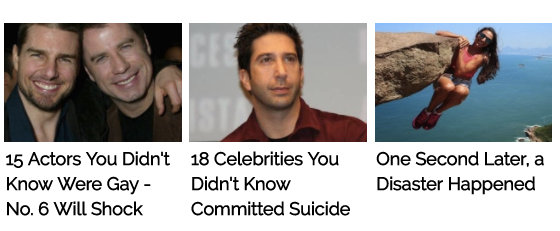 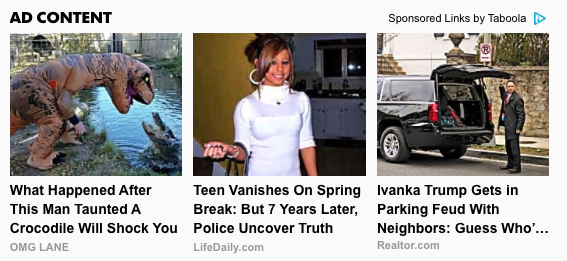 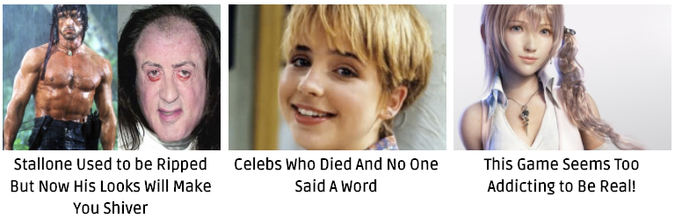 Ads, Advertorials and Native advertising
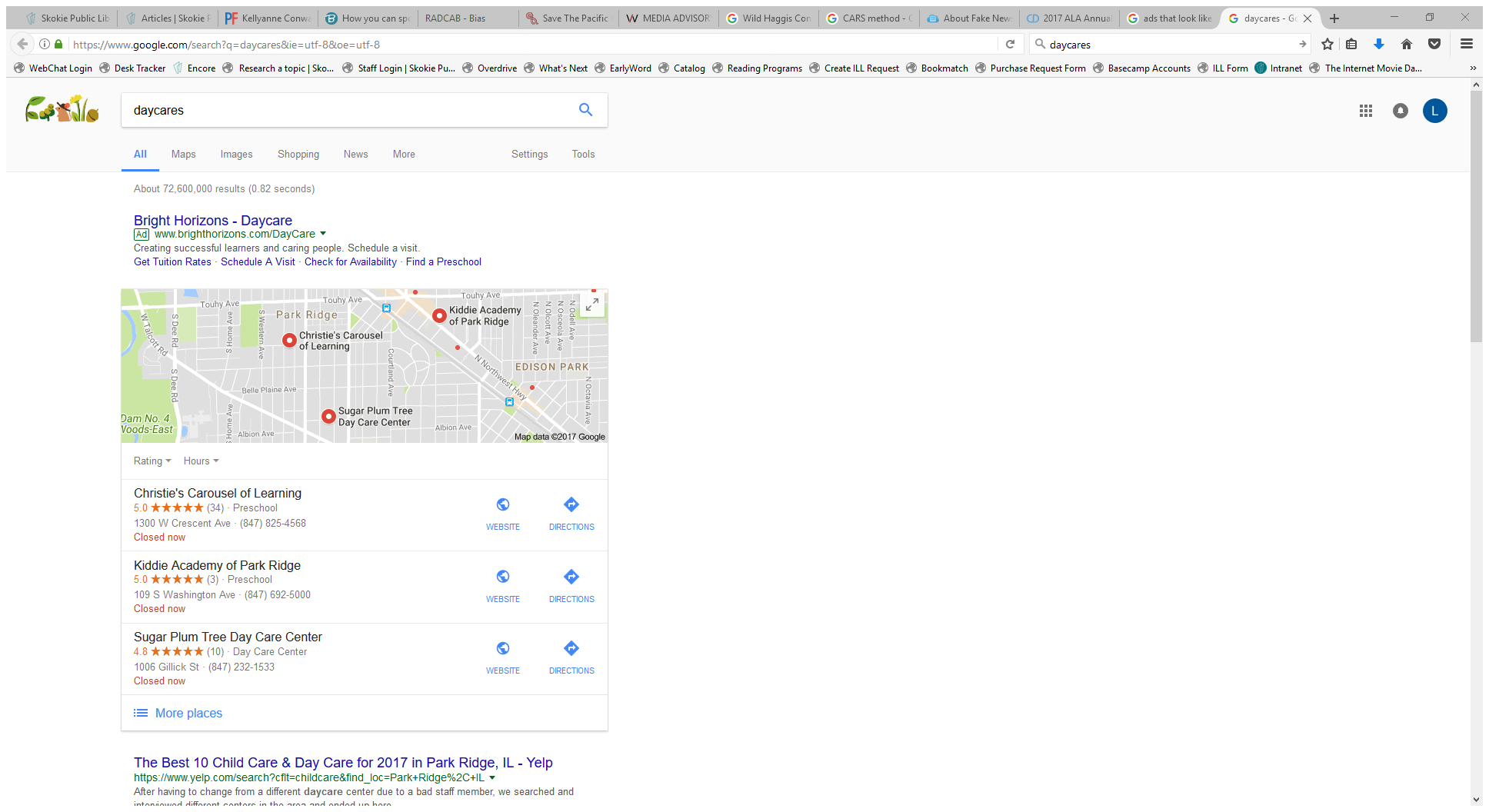 Ads
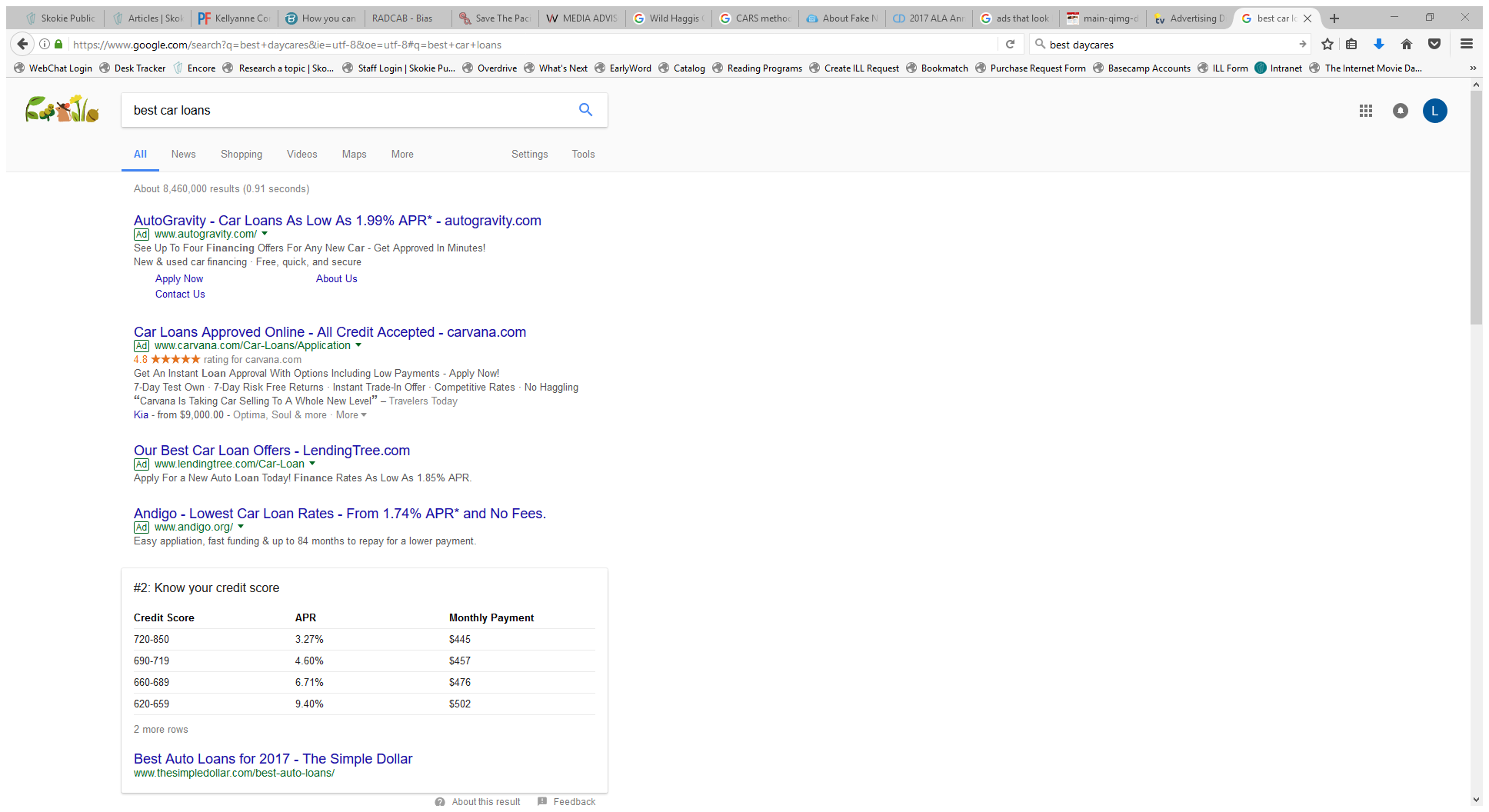 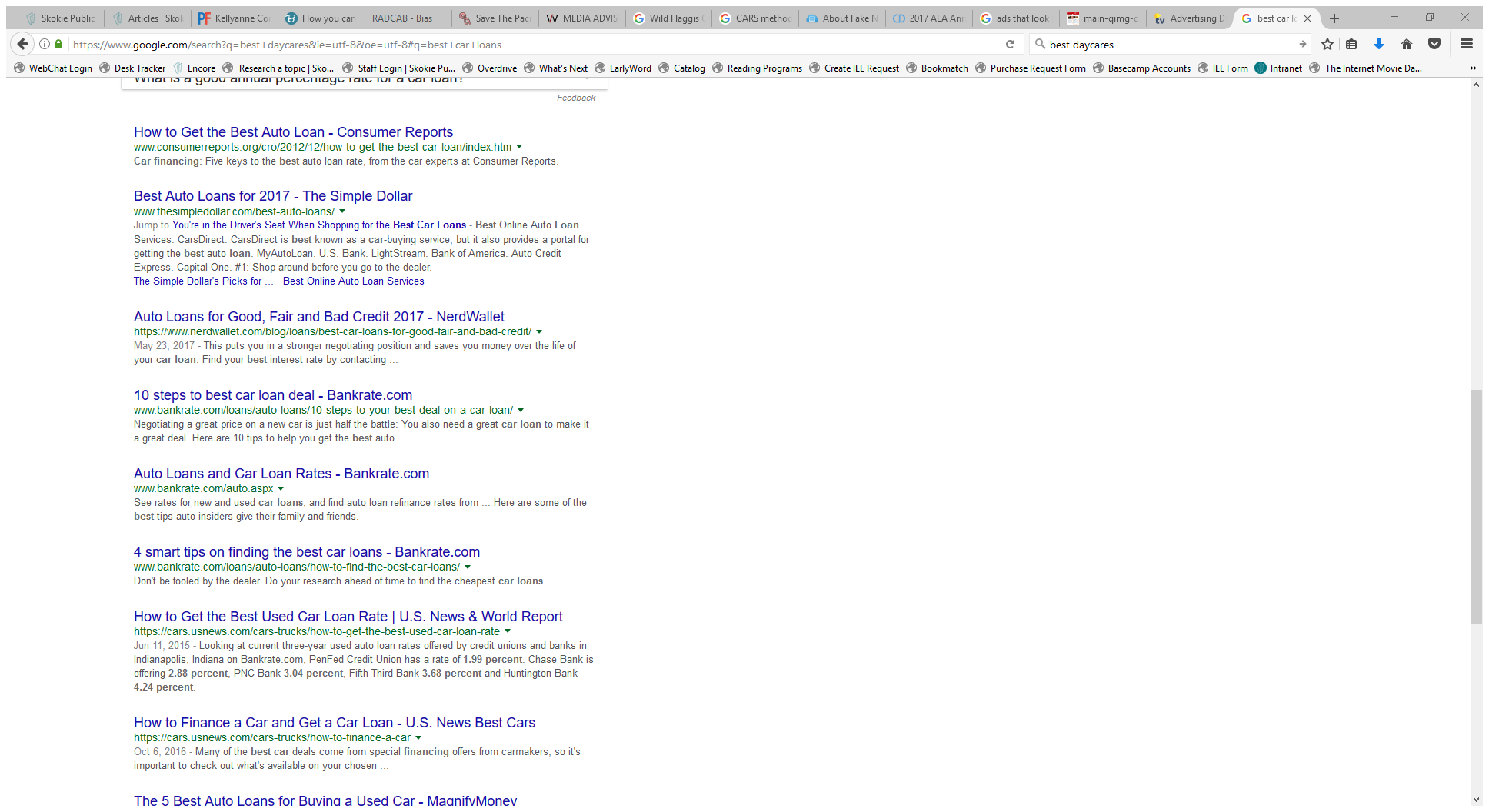 Native Advertising
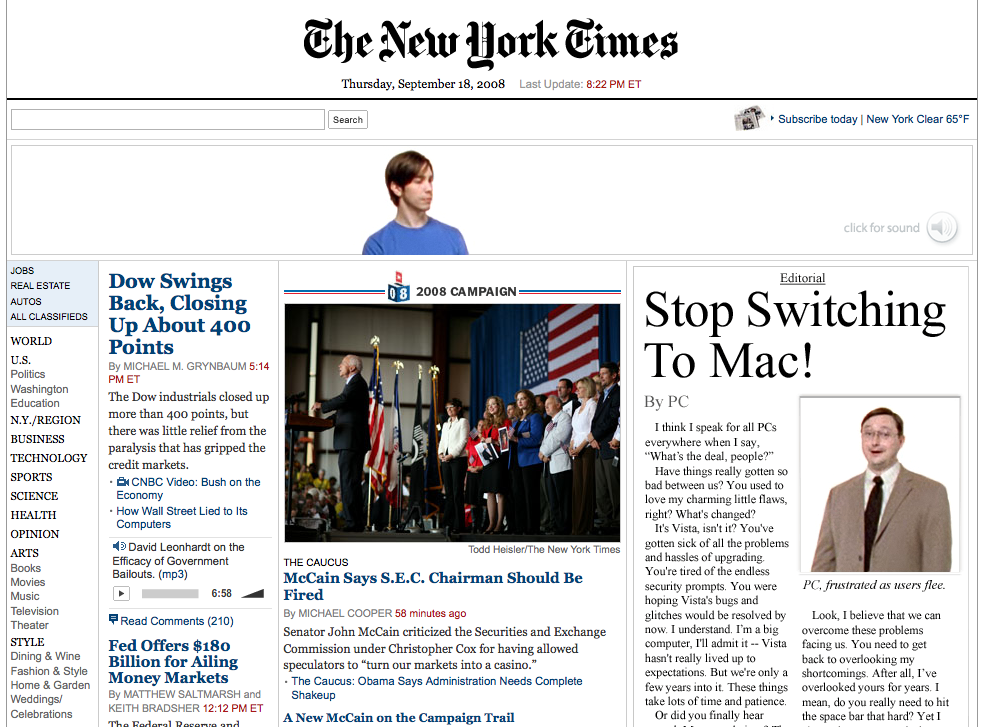 Advertorial
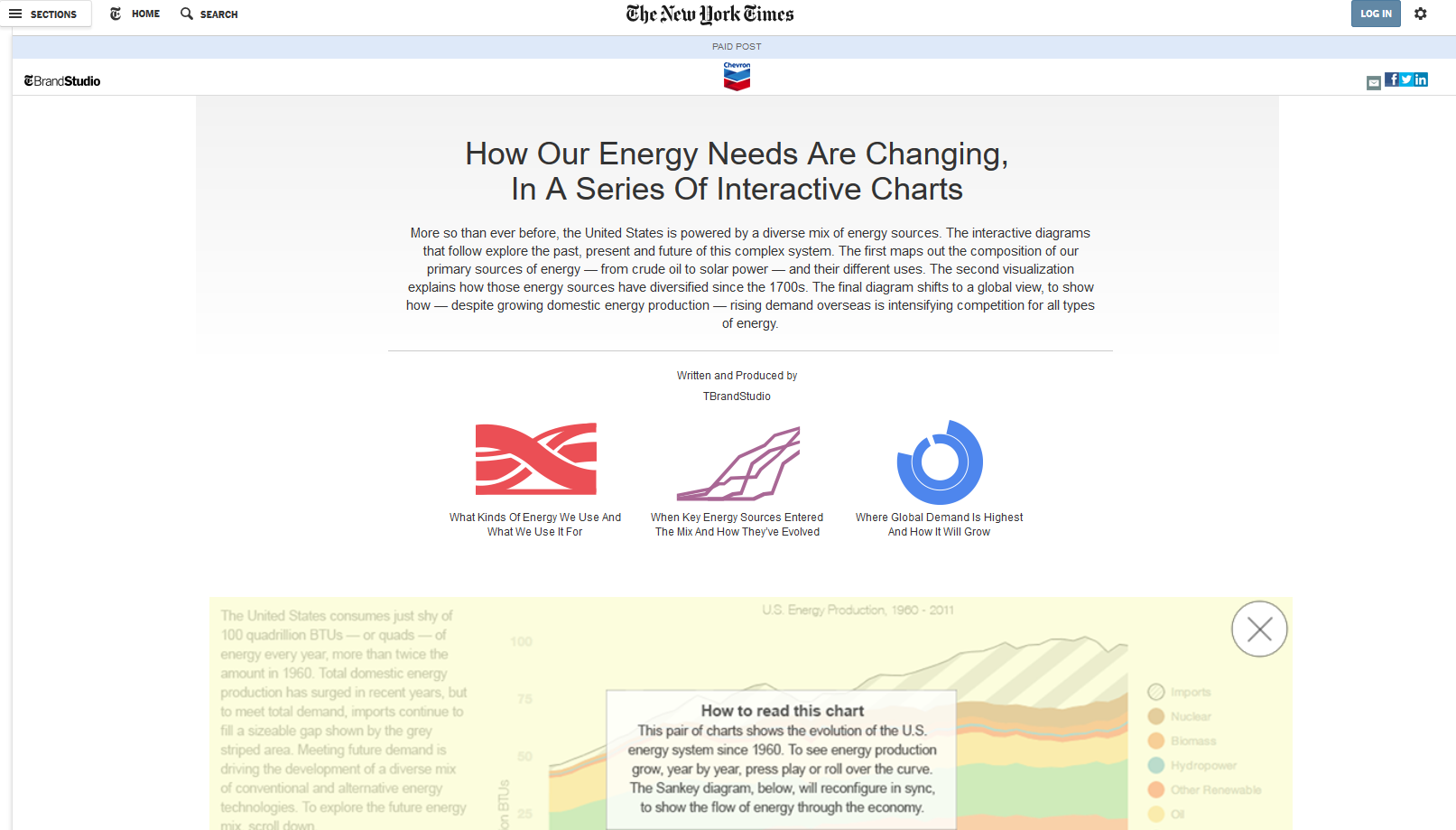 Fake Coupons
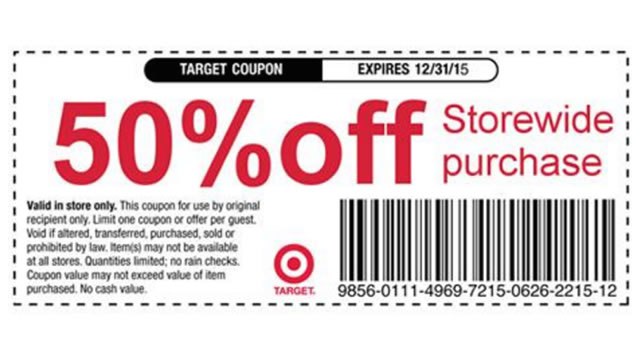 Coupons: How to tell it is fake
It was not posted by the retailer's verified social media account 
The referring URL is not the official retailer’s site 
The discount is too good
There’s no fine print
They ask you to fill out a survey to get the coupon
They ask for credit card numbers or banking information on those cutomer surveys. 
They ask for personal information but don’t have a privacy policy.
What’s wrong with this picture?
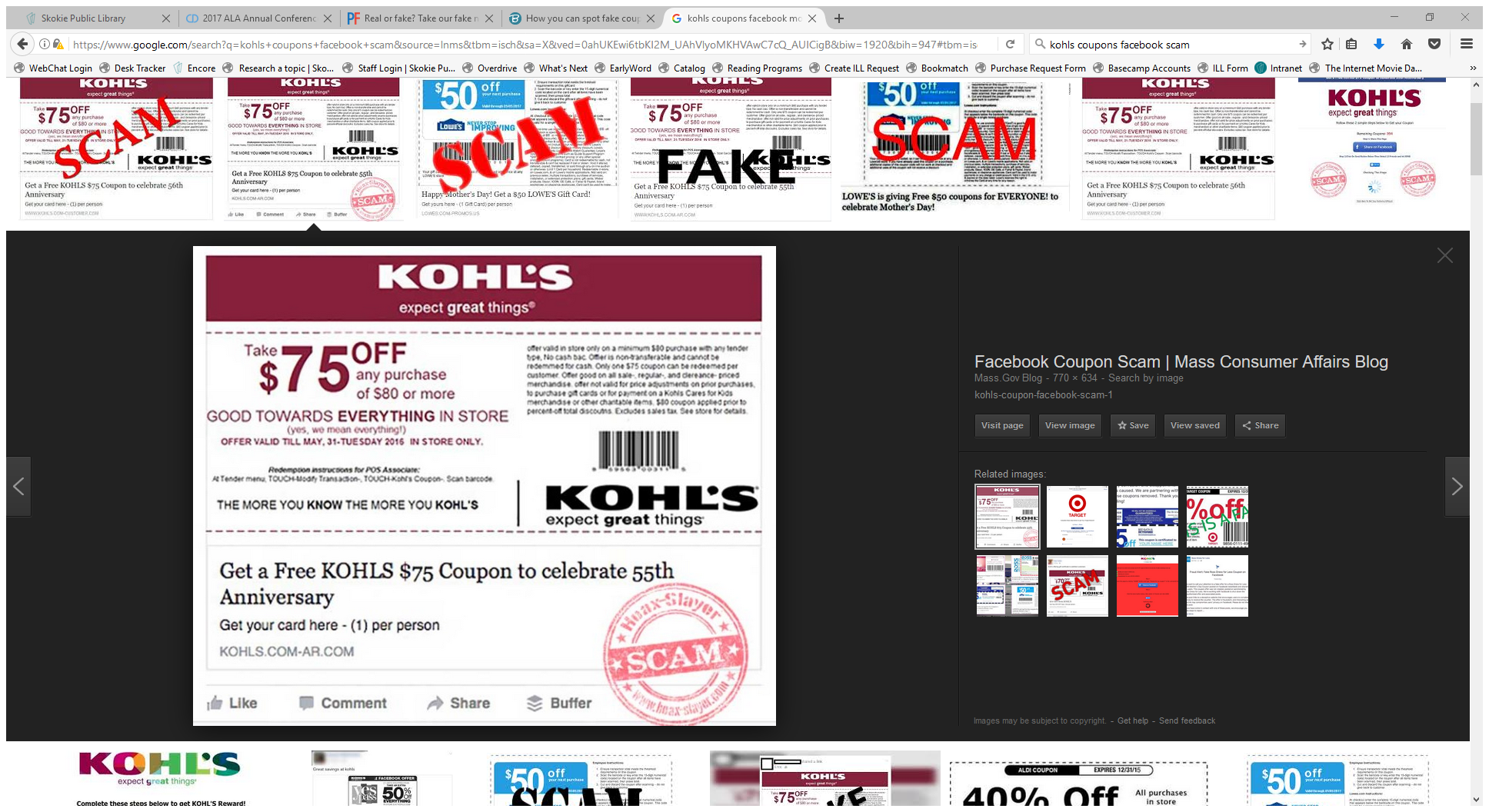 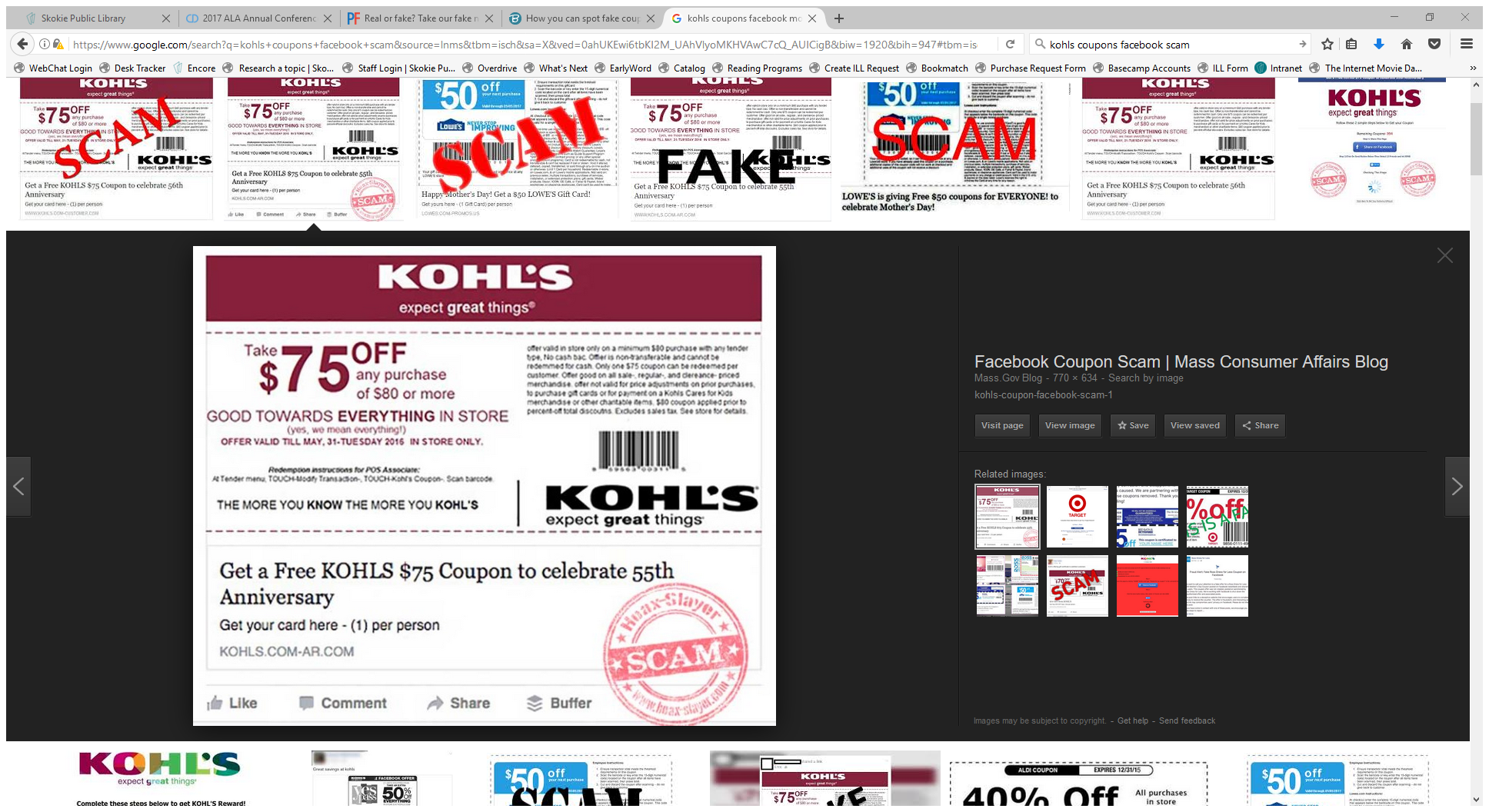 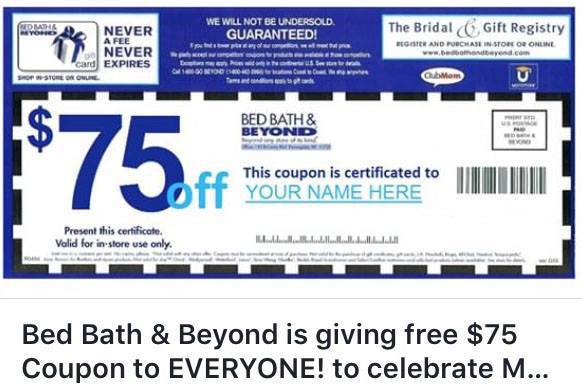 Fake Surveys and Giveaways
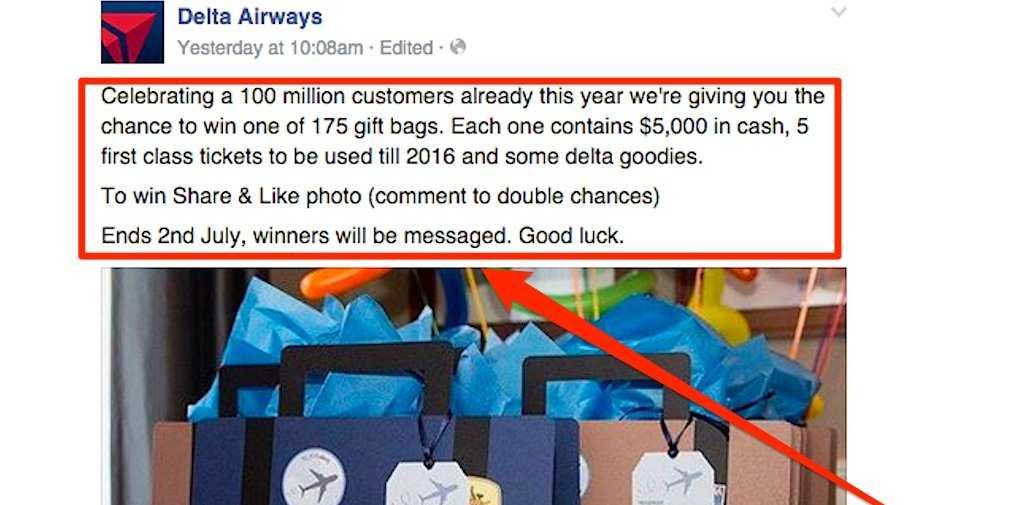 How to tell a fake giveaway
Punctuation or extra words in the name.
Off brand
Low quality photos
Unprofessional language (bad grammar, misspellings, etc.).
No fine print
It’s too good to be true
It requires you to like, share or comment on the post to get your prize (against Facebook’s policies)
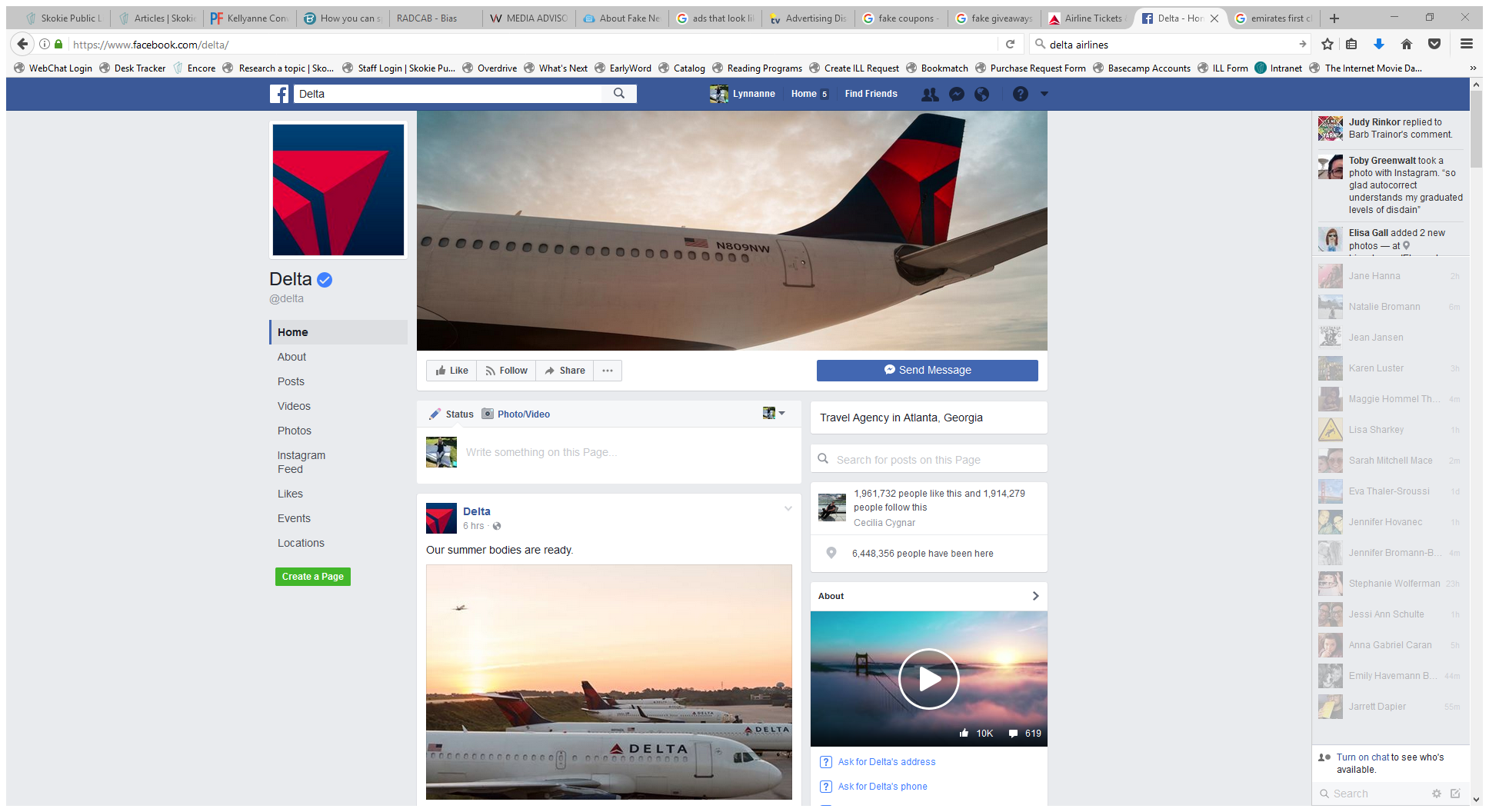 Delta’s official Facebook page
Typosquatting
Typosquatting
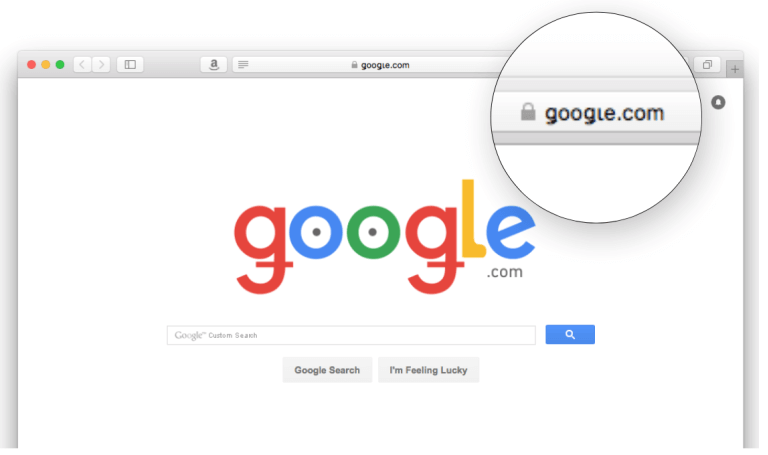 mimic official sites/sources 
URL hijacking
Using .com instead of .org or .edu
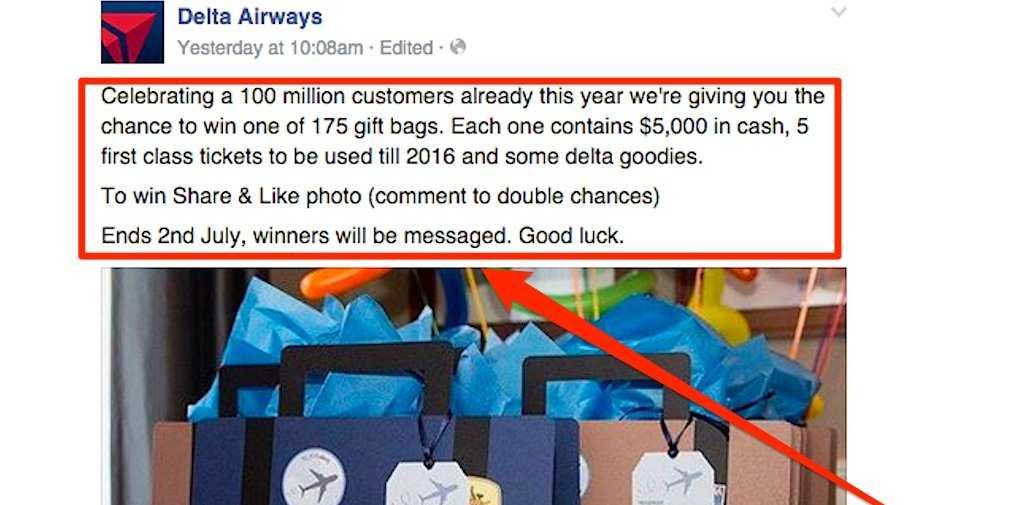 Fake Surveys and Giveaways
How do we know it is fake?
Twitter bots and fake accounts
How to spot a bot or fake account
Not a lot of personal information in the profile
Profile picture is an avatar/cartoon
Or is stolen/duplicated across different profiles
Do a reverse image search
And only have that one photo
Name on profile is backwards or a jumble
Same picture belongs to many profiles
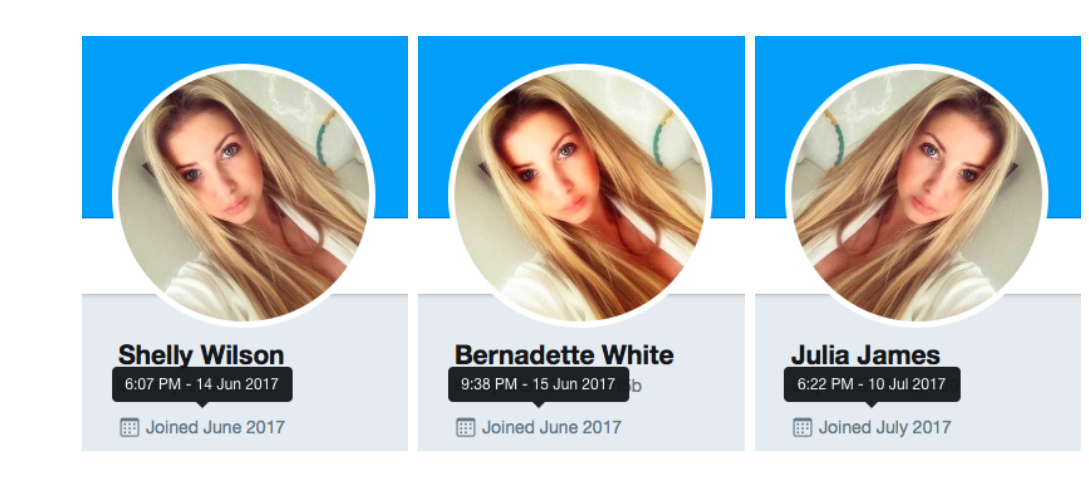 How to spot a bot or fake account
Have thousands of friends/followers or a small handful 
Too many posts a day (close to or over 100)
Lots of retweets and direct shares (without any added commentary)
Few or no original posts
Belongs to thousands of commercial groups from all over the world
They don’t reply to direct messages
Fake videos and websites
/
Fake videos
“Breaking News” from Radiolab
[Speaker Notes: http://futureoffakenews.com/videos.html   https://goo.gl/ZT7Gnh

This podcast episode explores the future of false news and the ways in which advances in technology will make it even harder to distinguish between what is real and what is fake]
How to know if a video is fake
Does the video flicker?
Is it a very short clip?
Does something seem off? D
Does the mouth movements match the words? 
Use the same tactics we have discussed for other possible fake items
Where did this come from? 
Who made it?
Does this actually make sense?
Compare the images in the video to other sources
Fake pictures
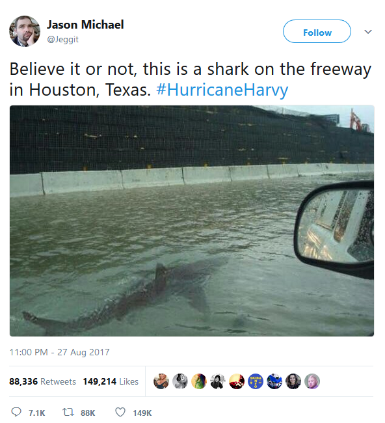 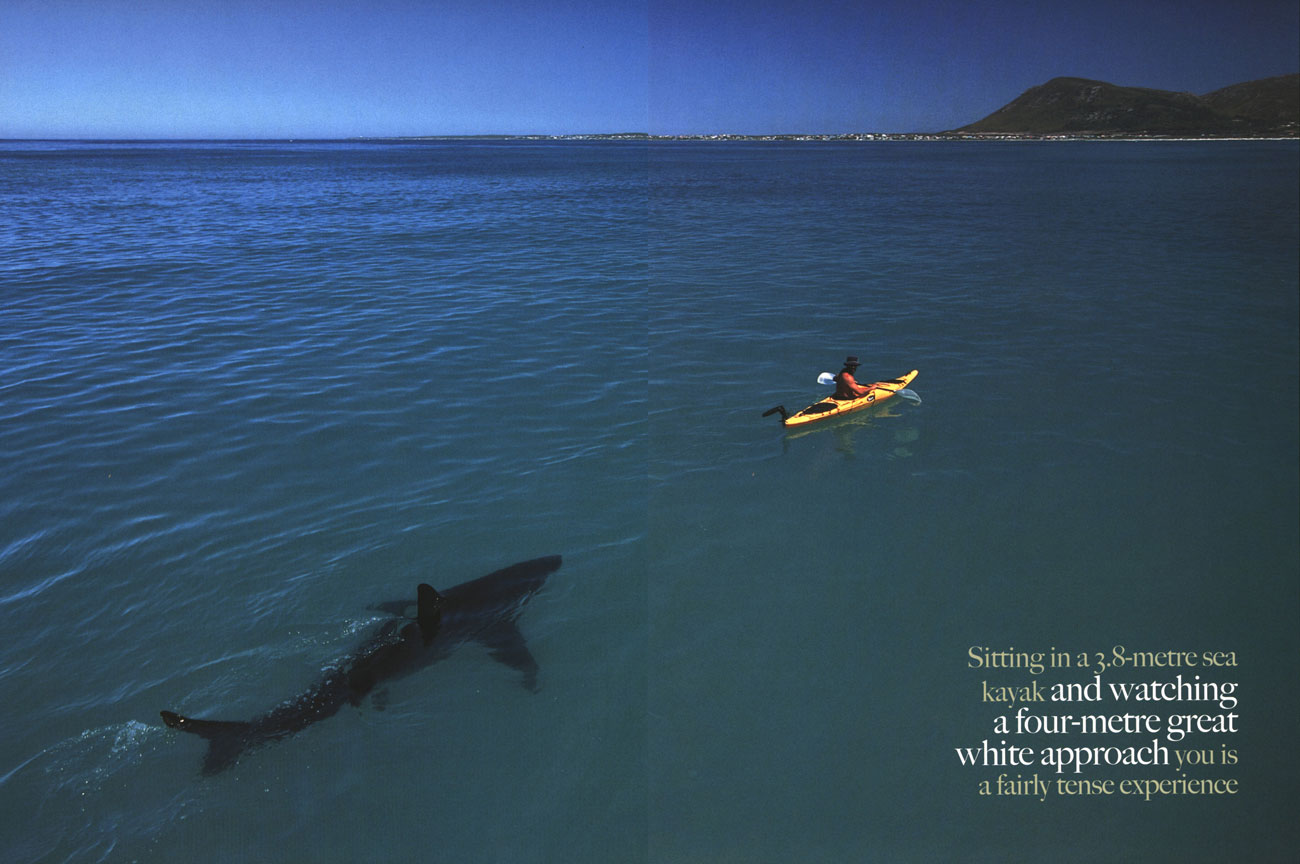 [Speaker Notes: Many fake images that spread online aren’t fake in the sense that they’ve been manipulated, but fake in that the stories attributed to them are false]
Fake context, real pictures
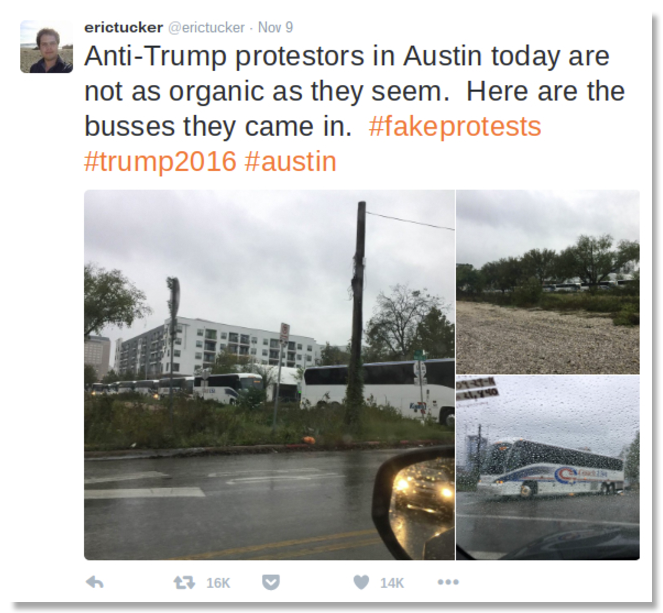 Not a fake image, but a fake story
Faked Websites
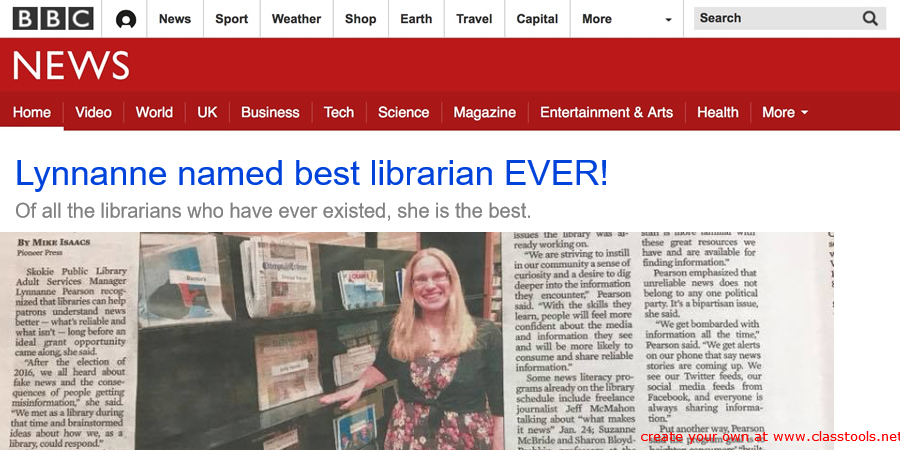 If you remember nothing else from tonight except…
Be skeptical 
Look deeper
Don’t share bad information
Examine your own bias
Read widely
Thank You
Want a copy of this presentation?
Visit www.skokielibrary.info/handouts 
where this presentation will be available 
for four weeks.